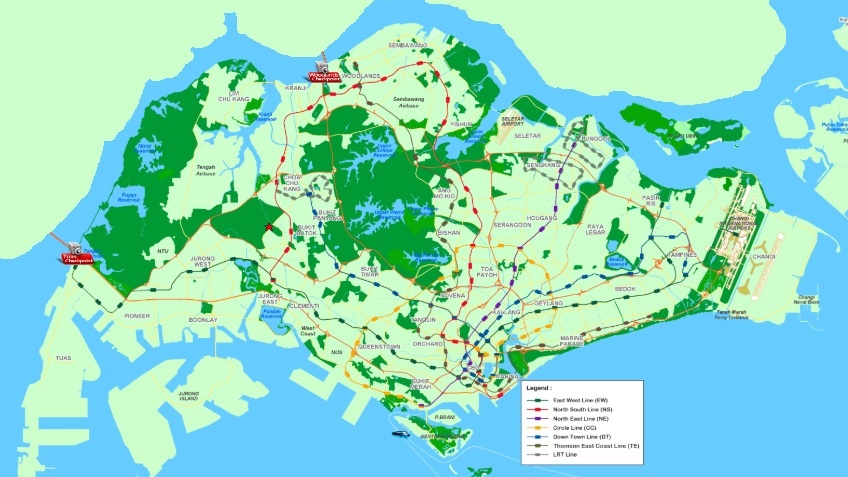 142
[Speaker Notes: Six Lines
187 Stations (142 + 45 still under construction
Screenshot copy from https://www.streetdirectory.com/]
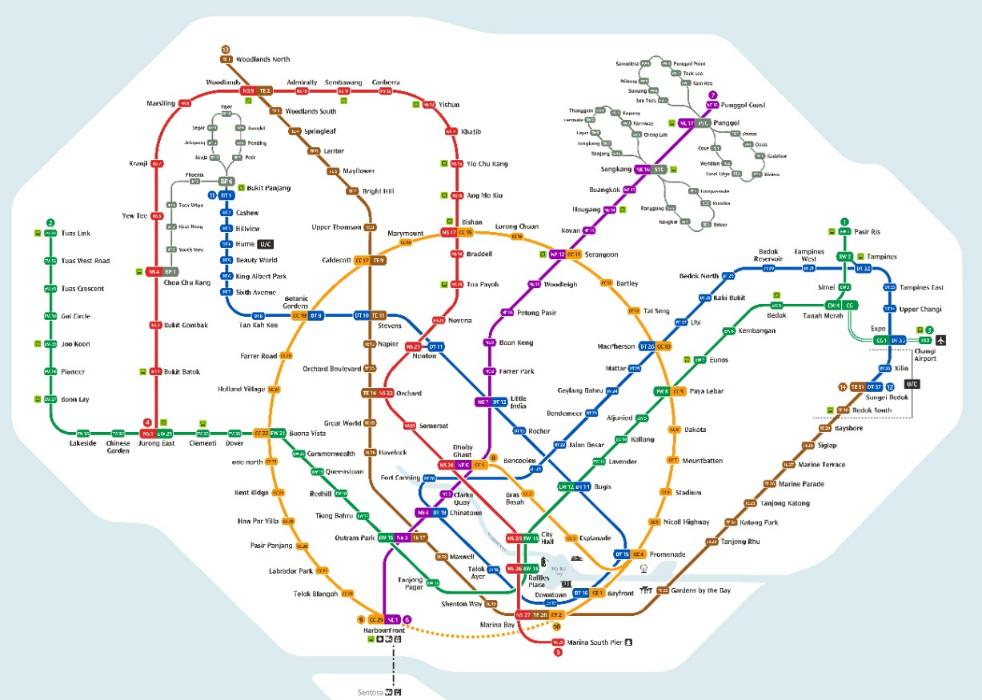 Learning Mandarin
~ 1,000
needed to read 80% modern written Mandarin
> 50,000
Mandarin characters in existence
~ 10,000
known by linguistics & teachers
~ 6,000
known by most educated
~ 3,000
needed to read 95% modern written Mandarin
[Speaker Notes: https://goeastmandarin.com/all-about-chinese-characters/]
Understanding the Bible
66
Books in the Bible
2,930
People
1,551
Places
1,189
Chapters
~ 700
Events
[Speaker Notes: https://goeastmandarin.com/all-about-chinese-characters/]
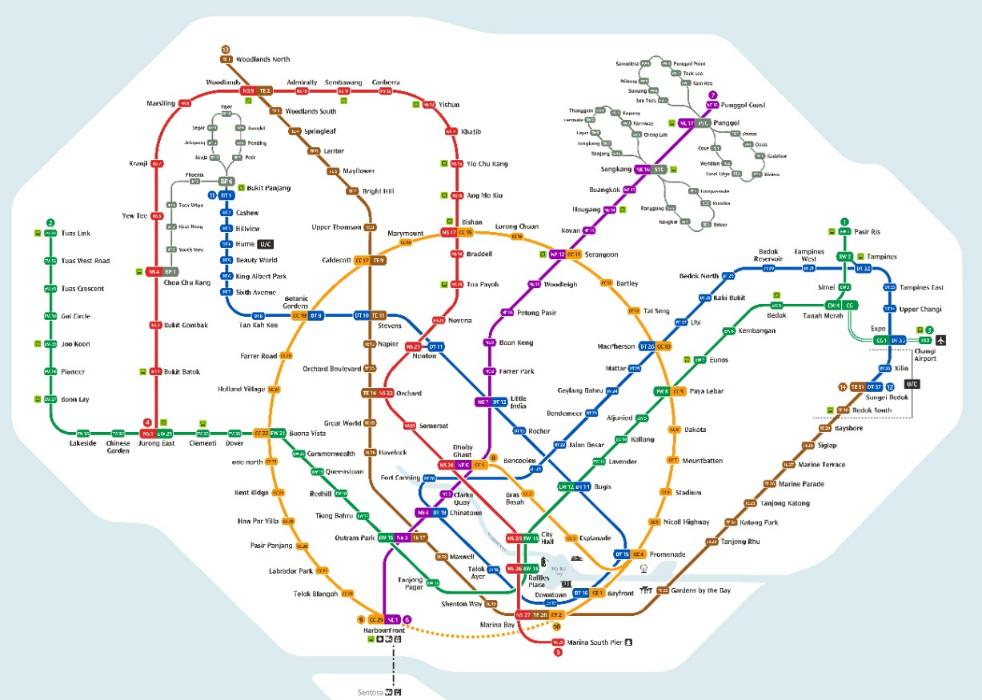 Is it possible to create a transit map 
to understanding the Bible
----------------“big picture”
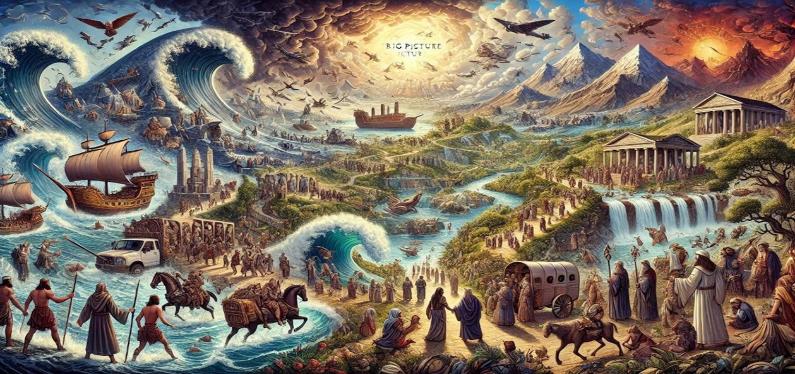 Can AI create a “big picture” 
to help understand the Bible?
[Speaker Notes: OpenAI. The Big Picture of the Bible. AI-generated image, 2025. ChatGPT.
Using the prompt:  create a 16x9 image with the theme of "the big picture" of the bible taking into account the following list: creation, fall of man, flood of Noah, Biblical Patriarchs, Moses and the Exodus, cycle of judges, kingdom united and divided, captivity, nation returns from captivity, Christ on Earth, Christ's 2nd coming, 1000 year reign]
Ludamus: An Exploration of Musical Improv and Spirituality in Christian Theology and Praxis

Finding God in a Latte: A Sacramental Theology of Third-Wave Coffee Shops

Taste and See . . .: The Eucharist as Immersive Theatre

The Kingdom of God Is a Group Chat: Ecclesiology in the Age of Emojis”
Can theological dissertations create a “big picture” 
to help understand the Bible?
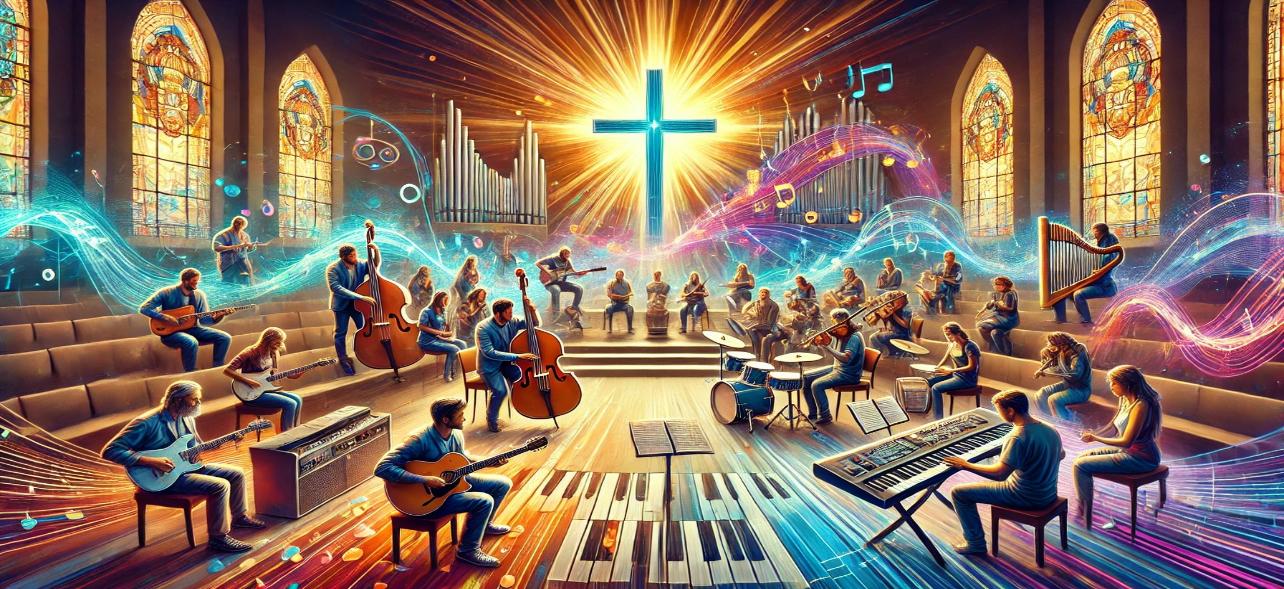 Ludamus: An Exploration of Musical Improv and Spirituality in Christian Theology and Praxis
[Speaker Notes: "Ludamus: An Exploration of Musical Improv and Spirituality in Christian Theology and Praxis" by Will Parker (2024) Yale Divinity School
OpenAI. AI-generated image, 2025. ChatGPT.
Using the prompt create a 16x9 image for Ludamus: An Exploration of Musical Improv and Spirituality in Christian Theology and Praxis]
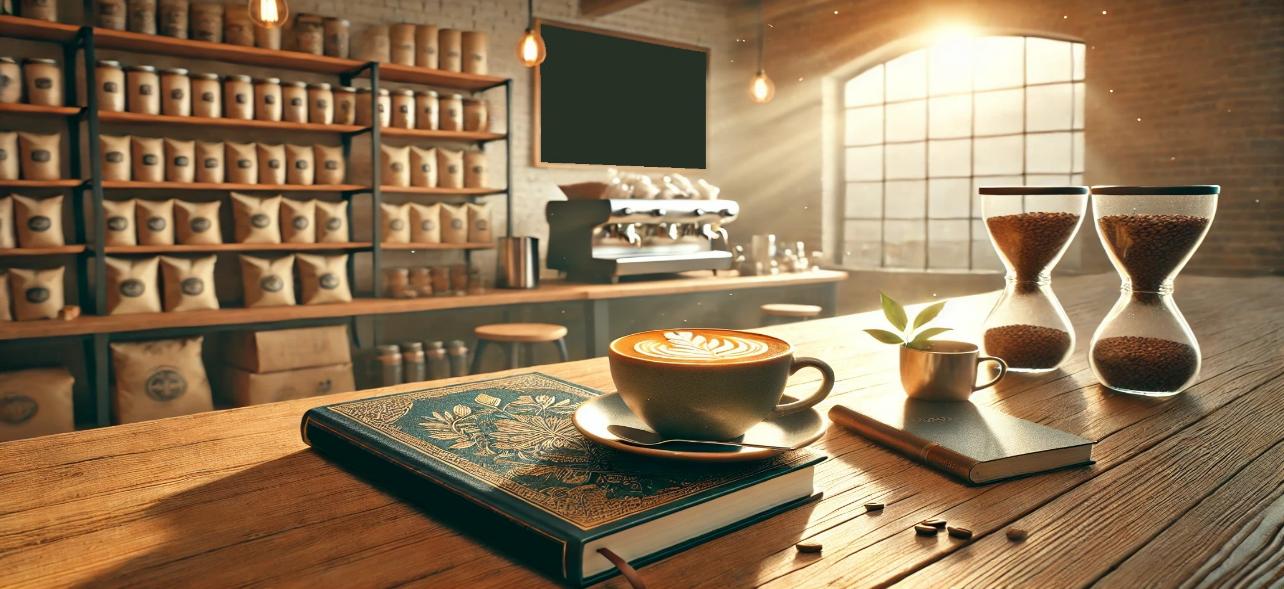 Finding God in a Latte: A Sacramental Theology of Third-Wave Coffee Shops
[Speaker Notes: Title created using ChatGPT using the prompt “provide a list of 15 humorous liberal doctor theological dissertation titles “
OpenAI.. AI-generated image, 2025. ChatGPT.
Using the prompt create a 16x9 image for "Finding God in a Latte: A Sacramental Theology of Third-Wave Coffee Shops"]
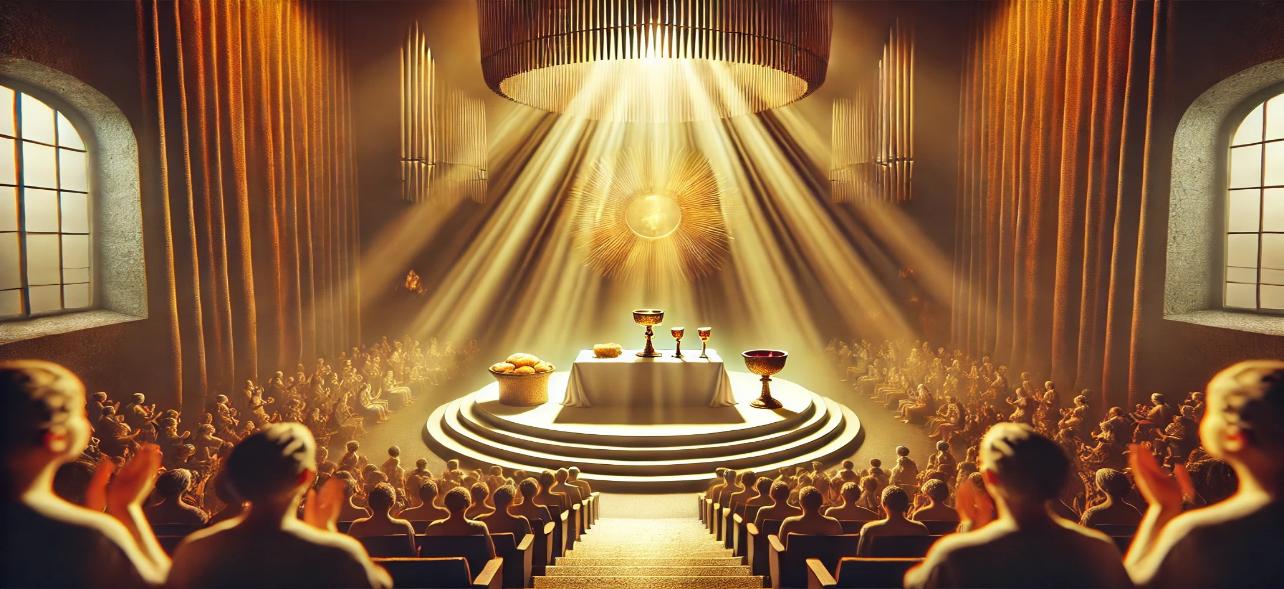 Taste and See . . .: The Eucharist as Immersive Theatre
[Speaker Notes: Taste and See . . .: The Eucharist as Immersive Theatre" by Vincent Lin (2024) Yale Divinity School
OpenAI. AI-generated image, 2025. ChatGPT.
Using the prompt create a 16x9 image for "Taste and See . . .: The Eucharist as Immersive Theatre"]
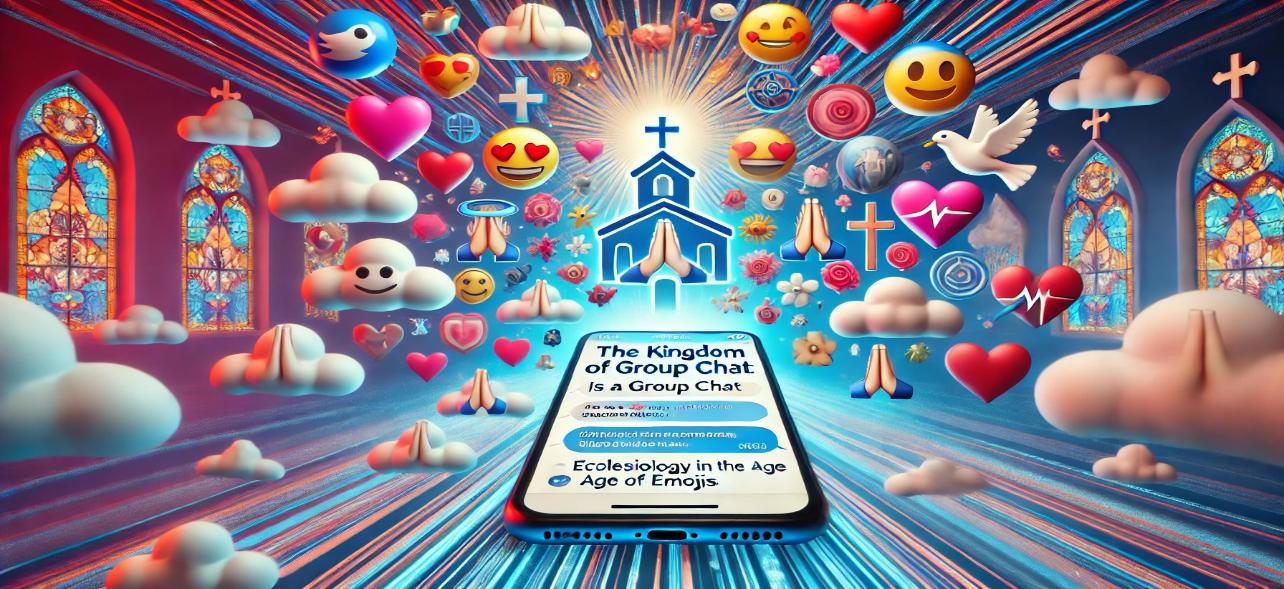 The Kingdom of God Is a Group Chat: Ecclesiology in the Age of Emojis”
[Speaker Notes: Title created using ChatGPT using the prompt “provide a list of 15 humorous liberal doctor theological dissertation titles “
OpenAI. AI-generated image, 2025. ChatGPT.
Using the prompt “create a 16x9 image for "The Kingdom of God Is a Group Chat: Ecclesiology in the Age of Emojis"]
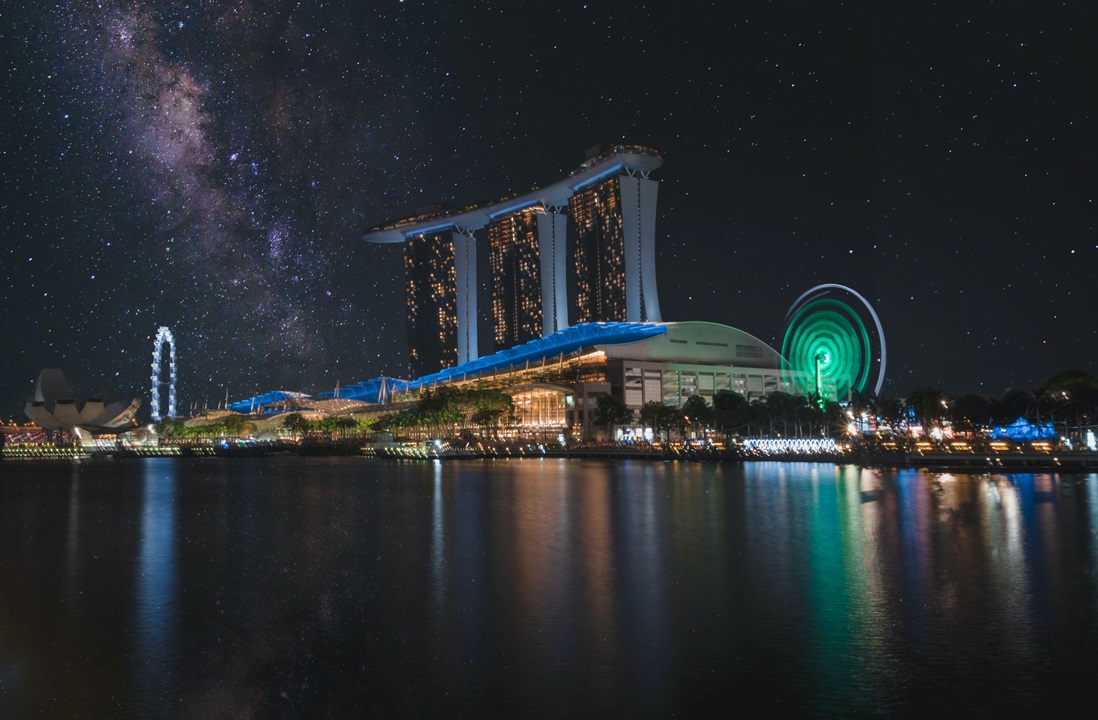 At CIC, we also have our own “PIE”: 
Passionate, International, and Expository.
 
Expository:  A style of preaching that explains the meaning of a specific passage of the Bible.
Can expository preaching give us a “big picture” 
to help understand the Bible?
[Speaker Notes: Photo by Alaric Sim on Unsplash]
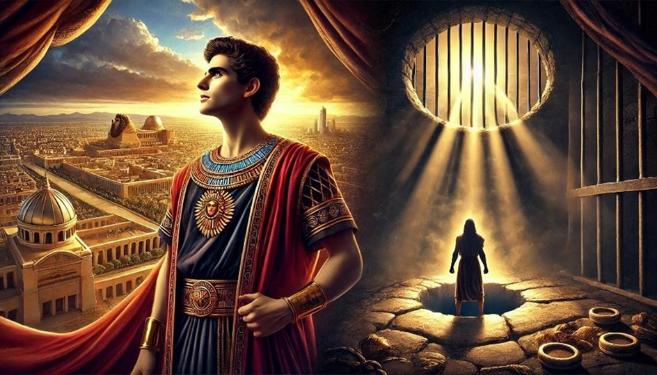 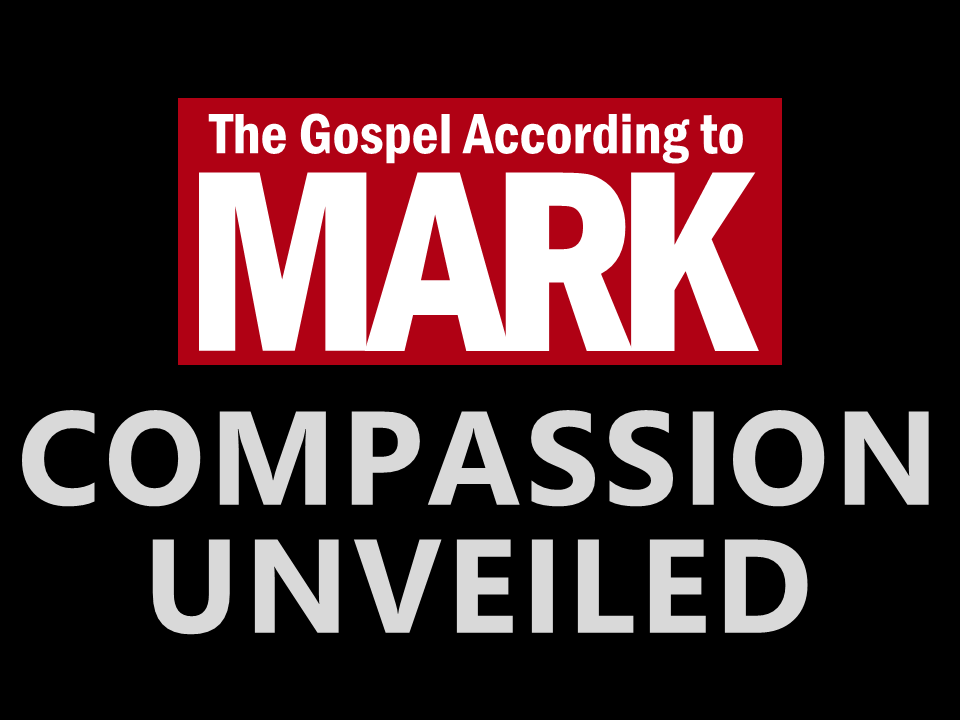 Joseph:  From Pit      to Prison to Palace
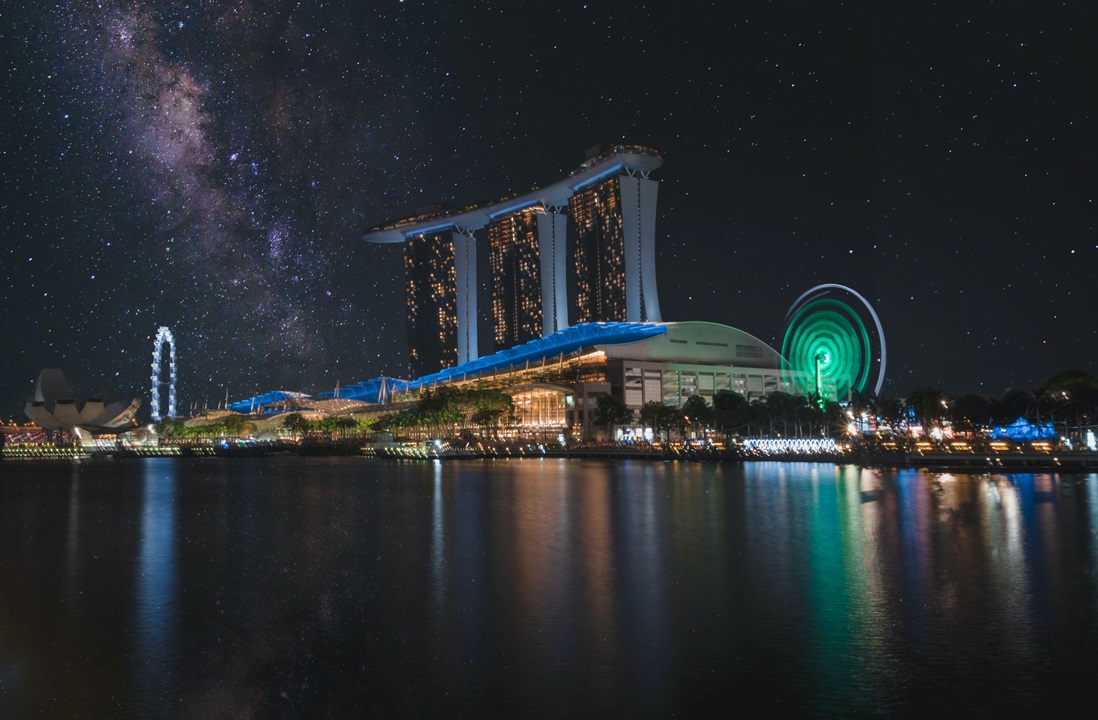 At CIC, we also have our own “PIE”: 
Passionate, International, and Expository.
 
Expository:  A style of preaching that explains the meaning of a specific passage of the Bible.

Aug 13, 2023 	John 1:1-18 
Aug 25, 2024	John 15:15-25
Can expository preaching give us a “big picture” 
to help understand the Bible?
[Speaker Notes: Photo by Alaric Sim on Unsplash]
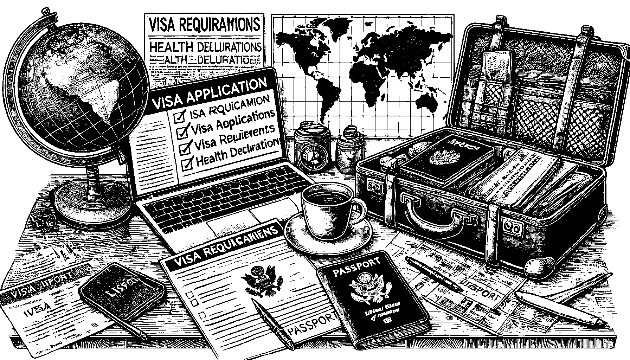 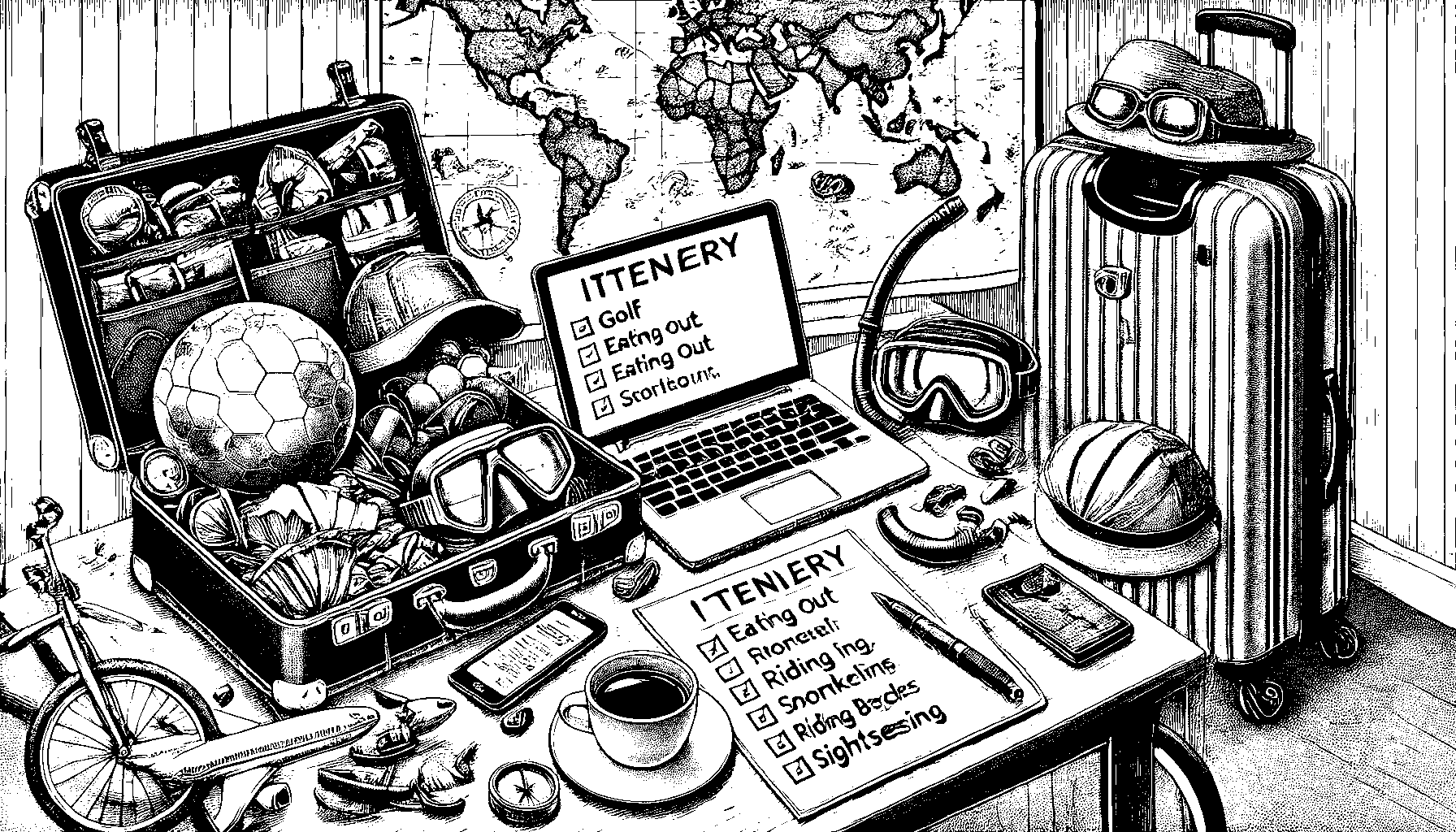 Visa / Health Declarations
How to Study the Bible
What to do for fun
What the Bible means
Are courses available that teach “big picture” 
to help understand the Bible?
[Speaker Notes: OpenAI. 2025. A Detailed Black and White Line Drawing of a Traveler Preparing for a Journey. AI-generated image. ChatGPT. Using the prompt “create a 16x9 black and white line drawing showing preparing for a journey to a foreign country and determining visa requirements and health declarations”

OpenAI. 2025. A Detailed Black and White Line Drawing of a Traveler Preparing for Various Activities on a Vacation. AI-generated image. ChatGPT. Using the prompt “create a 16x9 black and white line drawing showing preparing for activities such as golf, eating out, snorkeling, riding bicycles, and sight seeing”]
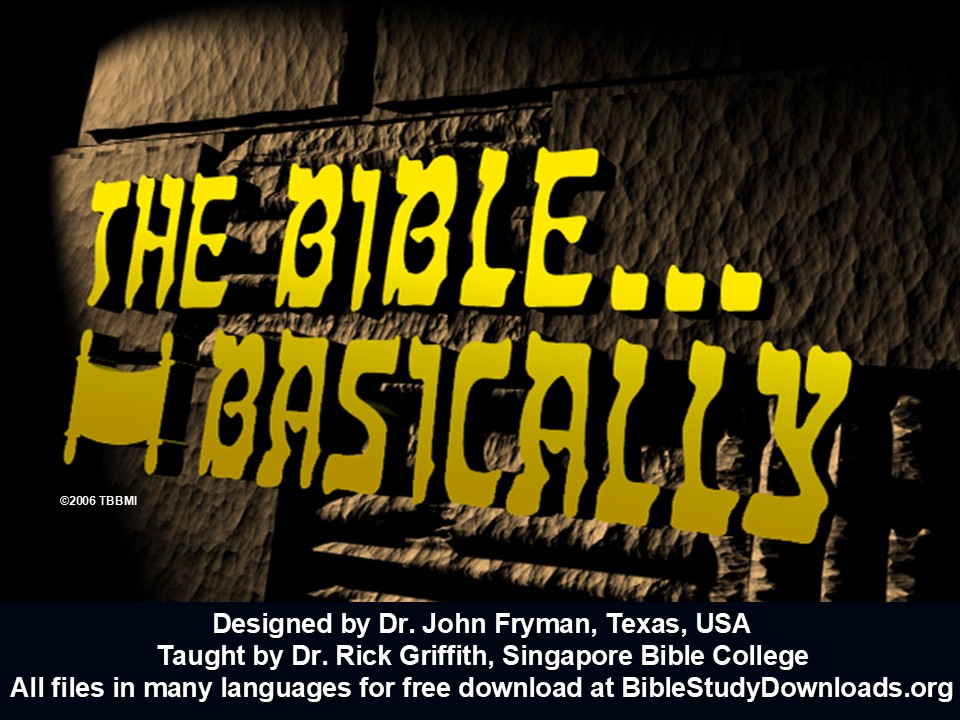 10 hours
   15 ppt slideshows
100 pg student guide
400 pg teacher guide
948 slides
slide
[Speaker Notes: Complete “The Bible Basically” course available at https://biblestudydownloads.org/resources/the-bible-basically/]
1
slide
CAN give us a “big picture” 
to help understand the Bible!
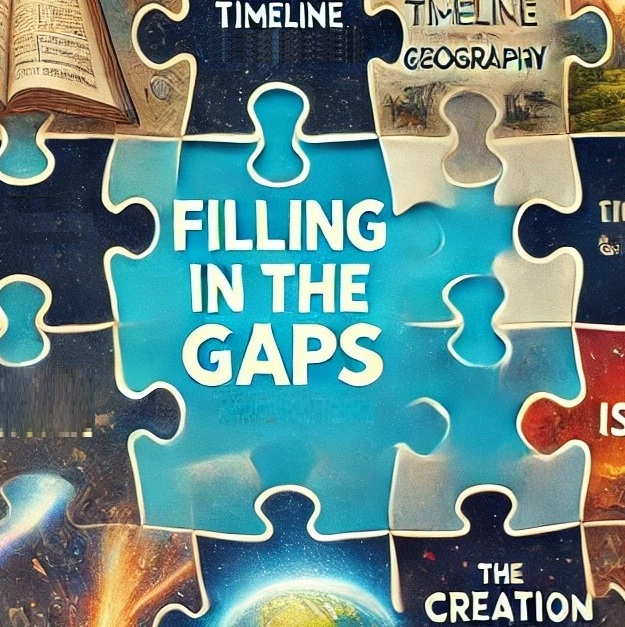 Big Picture 
Creation
Canon
Feasts
Israel
Prophecy
[Speaker Notes: Complete “The Bible Basically” course available at https://biblestudydownloads.org/resources/the-bible-basically/]
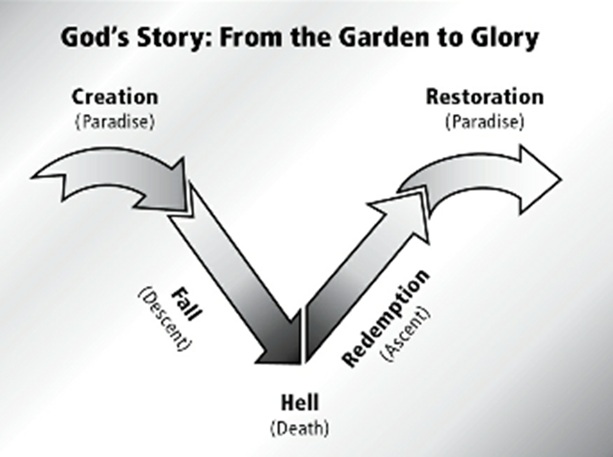 1 slide can be too basic (but is a good start)
[Speaker Notes: Image from Holsteen. Exploring Christian Theology : Volume 1: Revelation, Scripture, and the Triune God (p. 15). Baker Publishing Group. Kindle Edition.]
OT Theme
The tragic fall 
of a perfect creation 
followed by judgment 
and the promise of final redemption.
Gen 3a
Gen 1 & 2
Gen 3b – 
       Mal 4
Gen 4 – Mal 4 = 926 chapters
a good start
[Speaker Notes: OT Theme: Holsteen. Exploring Christian Theology : Volume 1: Revelation, Scripture, and the Triune God (p. 16). Baker Publishing Group. Kindle Edition.]
NT Theme
The long-awaited redemption of a fallen creation followed by the restoration 
and fulfillment of all God’s promises and purposes.
a good start
[Speaker Notes: NT Theme:  Holsteen. Exploring Christian Theology : Volume 1: Revelation, Scripture, and the Triune God (p. 17). Baker Publishing Group. Kindle Edition.]
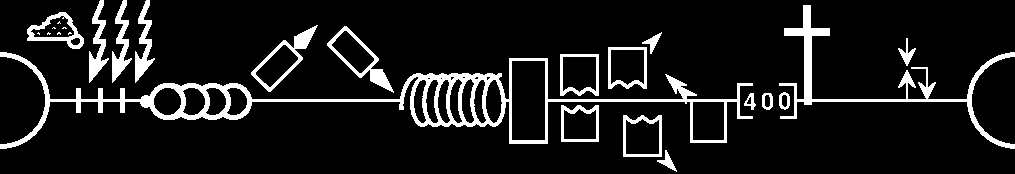 --------------------------------------------------------------------------1 & 2 Chronicles ----------------------------------------------------------
Deuteronomy
1 Samuel
2 Samuel
Nehemiah
Leviticus
Numbers
Genesis 12-50
Genesis 1-11
2 Kings
1 Kings
Exodus
Joshua
Judges
Ruth
Esther
1990+
Ezra
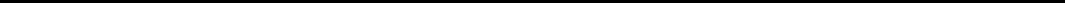 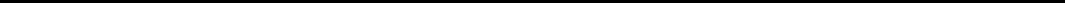 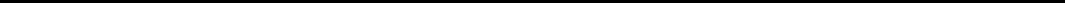 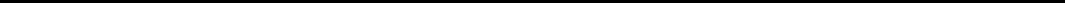 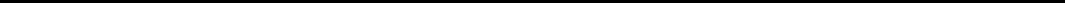 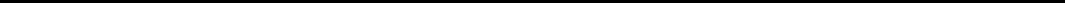 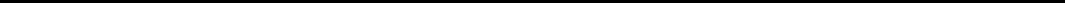 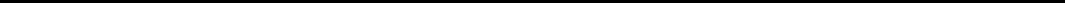 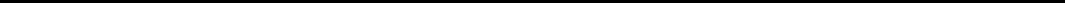 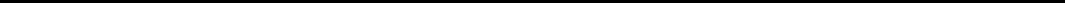 Cycles
Eternity
1st Coming
S • D • S
Z • E • N
Moses
J (R)  & I (J)
Creation
Joshua
Eternity
J (B) & I (A)
Fall
Babel
Flood
P • G • H • R
2nd Coming
Abraham
Joseph
Isaac
Jacob
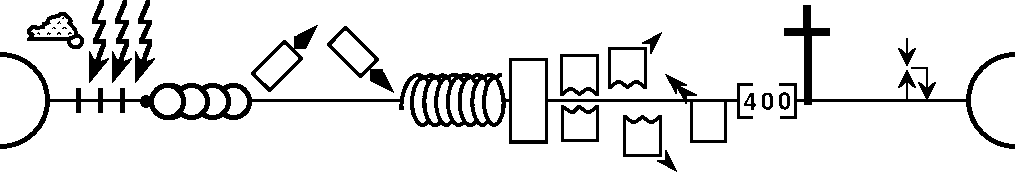 1000
Church
Kingdom
Exodus
Judges
Silent Years
Patriarchs
Conquests
Beginnings
Restoration
Captivity
United Kingdom
Divided Kingdom
Max Anders, Dallas Theological Seminary
--------------------------------------------------------------------------1 & 2 Chronicles ----------------------------------------------------------
Deuteronomy
1 Samuel
2 Samuel
Nehemiah
Leviticus
Numbers
Genesis 12-50
Genesis 1-11
2 Kings
1 Kings
Exodus
Joshua
Judges
Ruth
Esther
1990+
Ezra
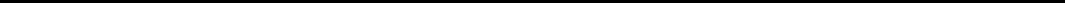 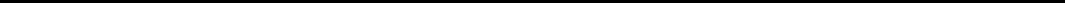 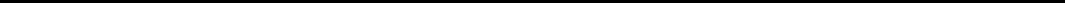 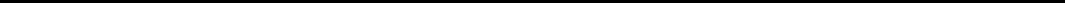 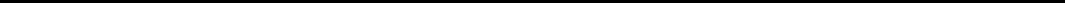 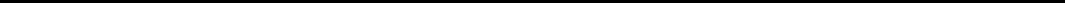 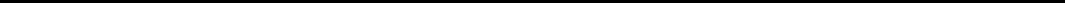 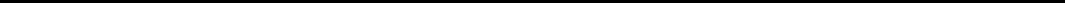 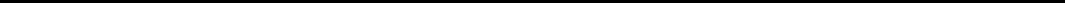 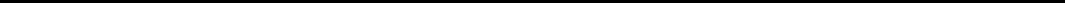 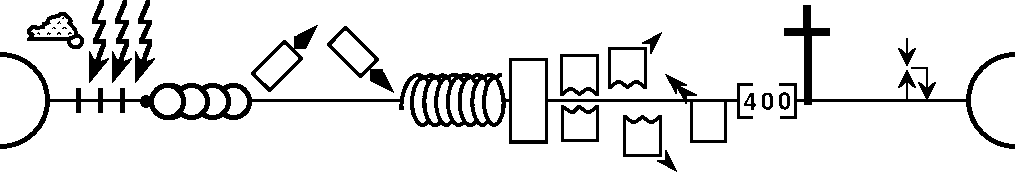 1000
Church
Kingdom
Exodus
Judges
Silent Years
Patriarchs
Conquests
Beginnings
Restoration
Captivity
United Kingdom
Divided Kingdom
Max Anders, Dallas Theological Seminary
--------------------------------------------------------------------------1 & 2 Chronicles ----------------------------------------------------------
Deuteronomy
1 Samuel
2 Samuel
Nehemiah
Leviticus
Numbers
Genesis 12-50
Genesis 1-11
2 Kings
1 Kings
Exodus
Joshua
Judges
Ruth
Esther
Ezra
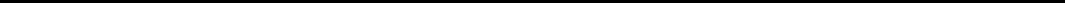 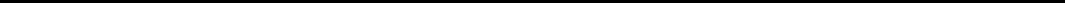 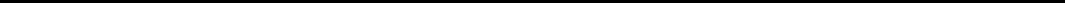 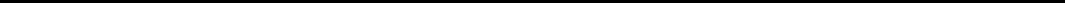 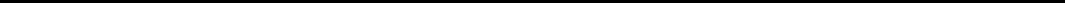 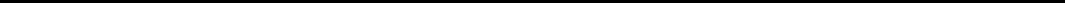 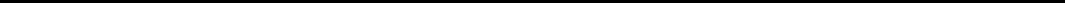 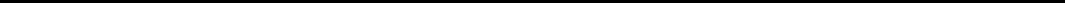 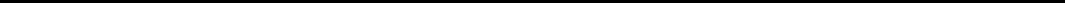 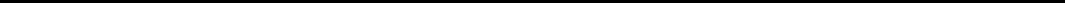 Eternity
Creation
Eternity
Fall
Babel
Flood
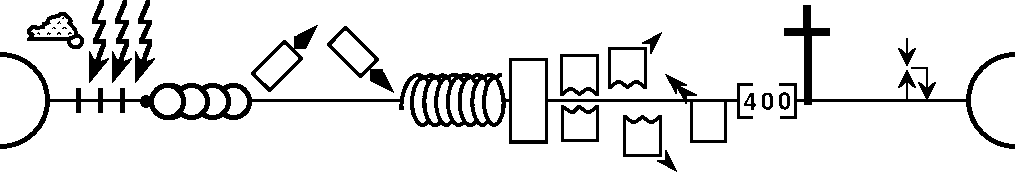 Beginnings
Max Anders, Dallas Theological Seminary
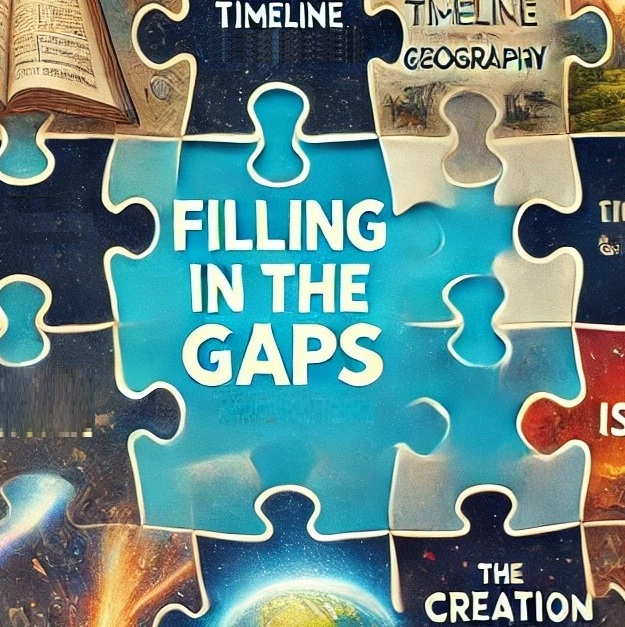 Big Picture  => 2 Feb
Creation    =>   23 Feb
Canon
Feasts
Israel
Prophecy
[Speaker Notes: Complete “The Bible Basically” course available at https://biblestudydownloads.org/resources/the-bible-basically/]
OT Theme
The tragic fall 
of a perfect creation 
followed by judgment 
       and the promise of final redemption.
[Speaker Notes: OT Theme: Holsteen. Exploring Christian Theology : Volume 1: Revelation, Scripture, and the Triune God (p. 16). Baker Publishing Group. Kindle Edition.]
--------------------------------------------------------------------------1 & 2 Chronicles ----------------------------------------------------------
Deuteronomy
1 Samuel
2 Samuel
Nehemiah
Leviticus
Numbers
Genesis 12-50
Genesis 1-11
2 Kings
1 Kings
Exodus
Joshua
Judges
Ruth
Esther
Ezra
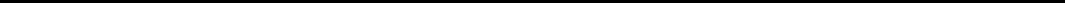 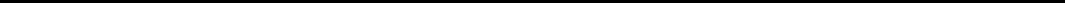 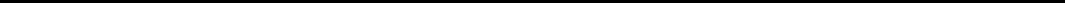 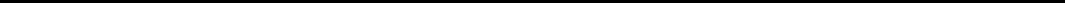 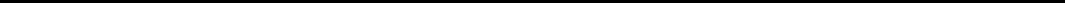 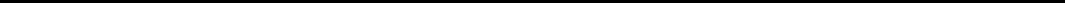 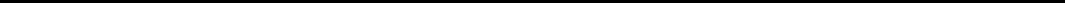 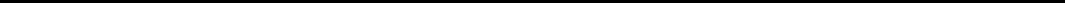 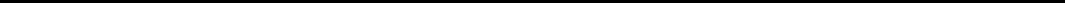 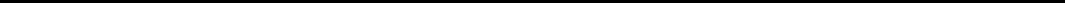 Eternity
Creation
Eternity
Fall
Babel
Flood
Abraham
Joseph
Isaac
Jacob
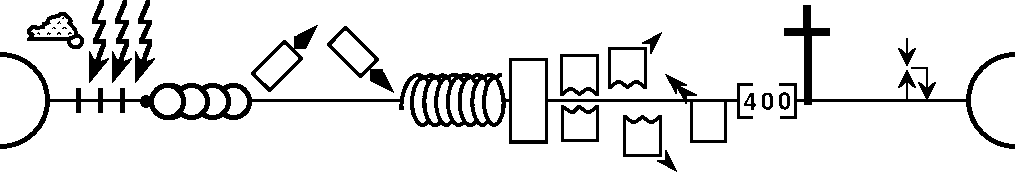 Patriarchs
Beginnings
Max Anders, Dallas Theological Seminary
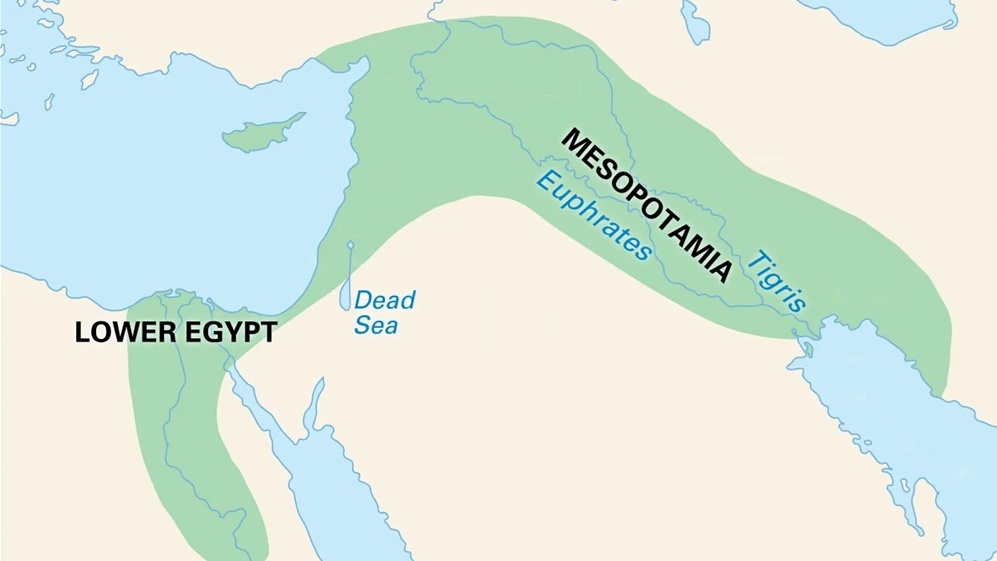 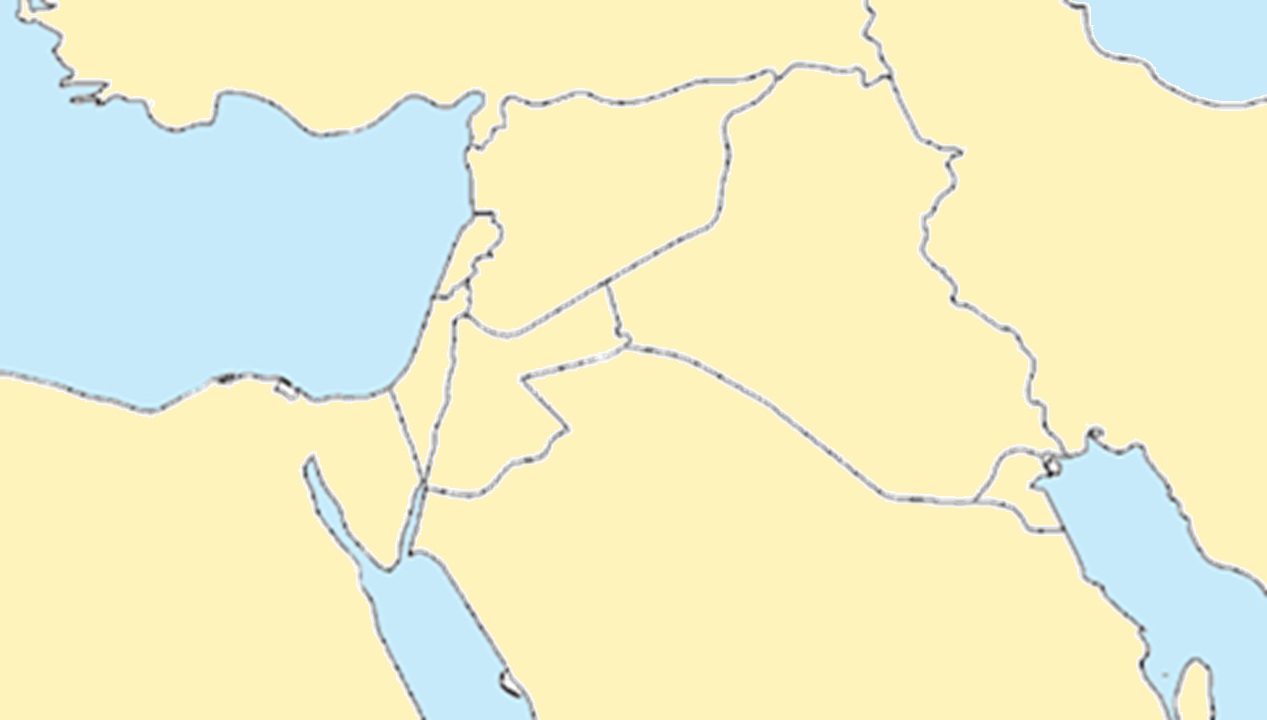 Turkey
Syria
Lebanon
Iran
Israel
Iraq
Jordan
Saudi Arabia
Egypt
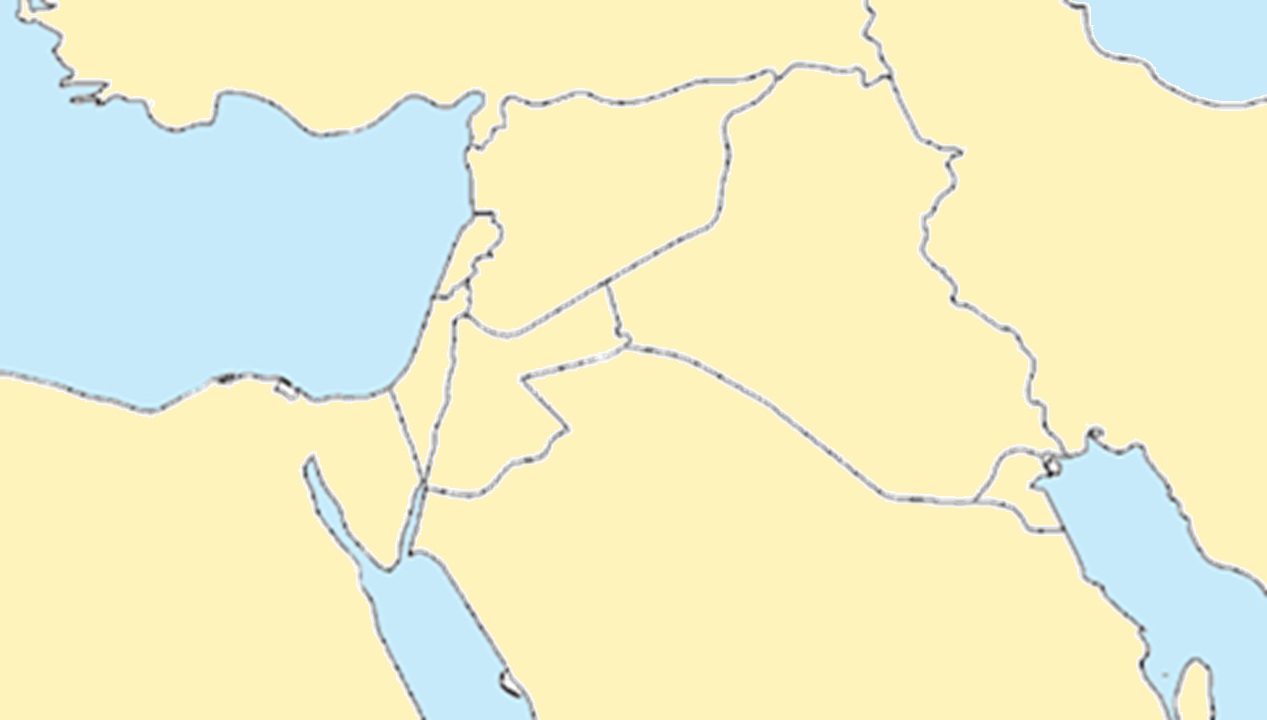 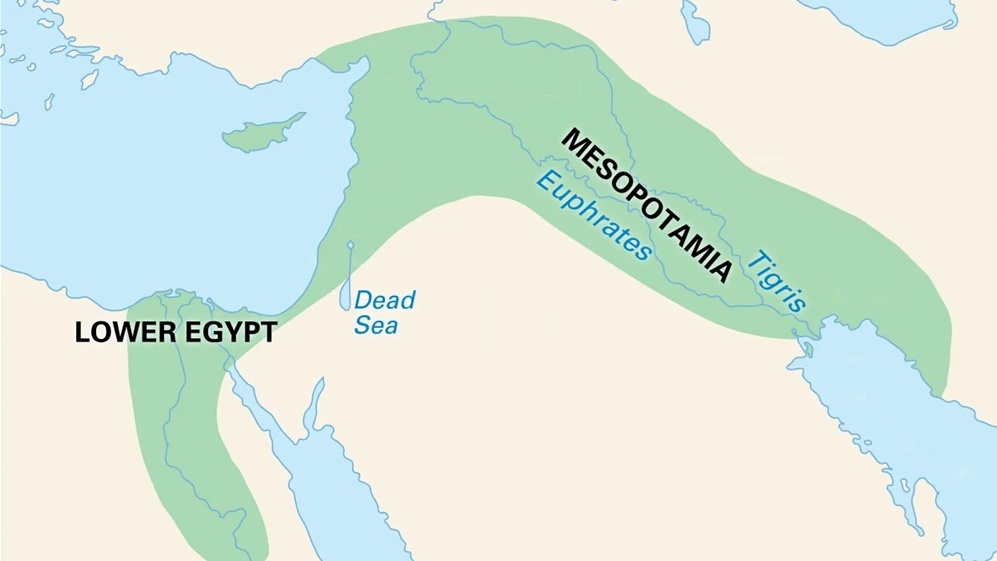 Turkey
Syria
Lebanon
Iran
Israel
Iraq
Jordan
Saudi Arabia
Egypt
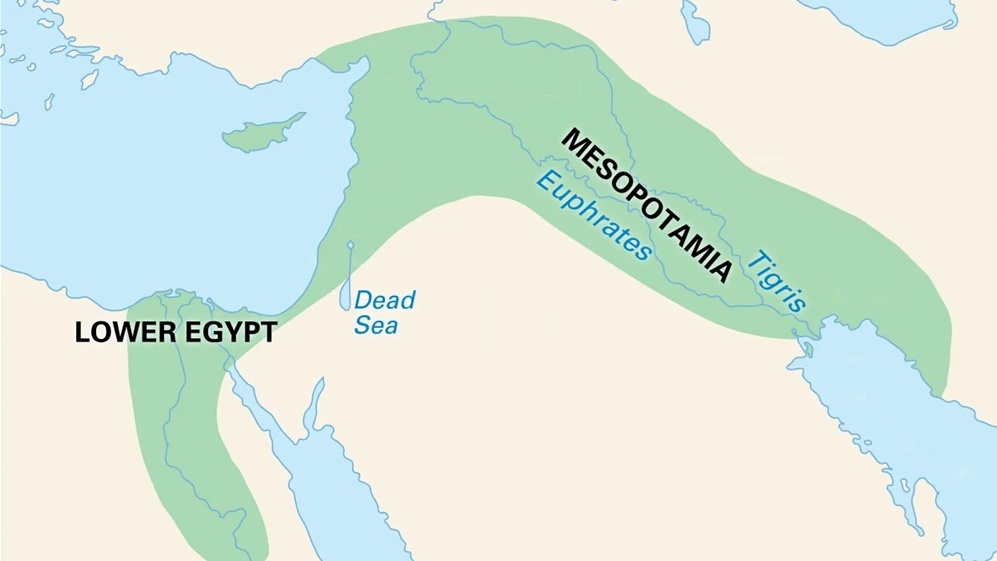 12 The Lord had said to Abram, 
   “Go from your country, your people 
         and your father’s household 
             to the land I will show you.
OT Theme
The tragic fall 
of a perfect creation 
followed by judgment 
       and the promise of final 
                redemption.
[Speaker Notes: OT Theme: Holsteen. Exploring Christian Theology : Volume 1: Revelation, Scripture, and the Triune God (p. 16). Baker Publishing Group. Kindle Edition.]
--------------------------------------------------------------------------1 & 2 Chronicles ----------------------------------------------------------
Deuteronomy
1 Samuel
2 Samuel
Nehemiah
Leviticus
Numbers
Genesis 12-50
Genesis 1-11
2 Kings
1 Kings
Exodus
Joshua
Judges
Ruth
Esther
Ezra
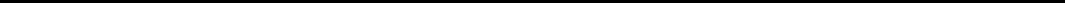 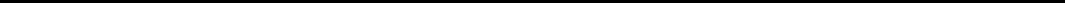 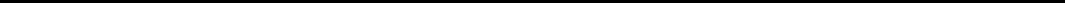 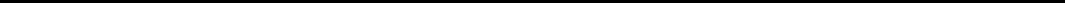 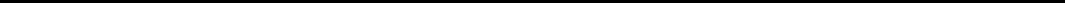 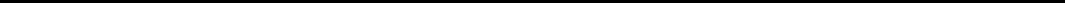 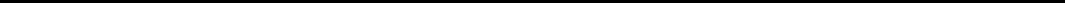 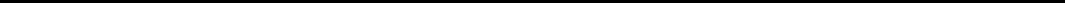 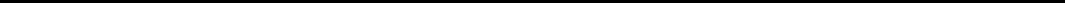 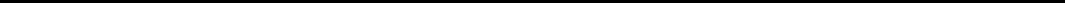 2 “I will make you into a great nation,    and I will bless you;I will make your name great,    and you will be a blessing.3 I will bless those who bless you,    and whoever curses you I will curse;and all peoples on earth    will be blessed through you.”
Eternity
Creation
Eternity
Fall
Babel
Flood
Abraham
Joseph
Isaac
Jacob
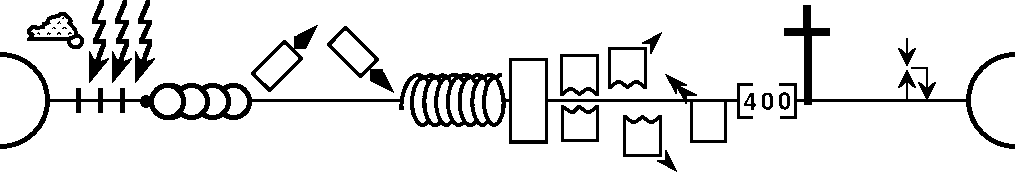 Patriarchs
Beginnings
Max Anders, Dallas Theological Seminary
--------------------------------------------------------------------------1 & 2 Chronicles ----------------------------------------------------------
Deuteronomy
1 Samuel
2 Samuel
Nehemiah
Leviticus
Numbers
Genesis 12-50
Genesis 1-11
2 Kings
1 Kings
Exodus
Joshua
Judges
Ruth
Esther
Ezra
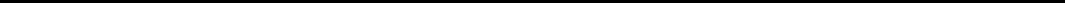 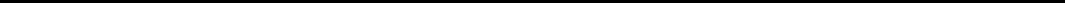 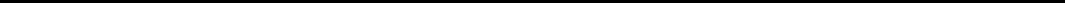 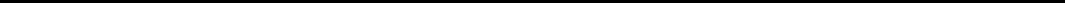 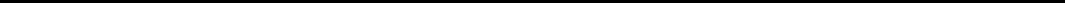 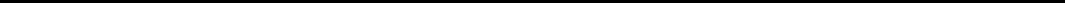 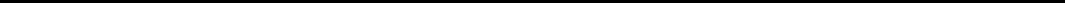 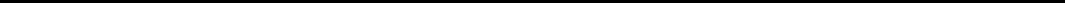 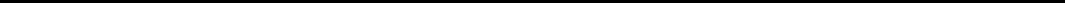 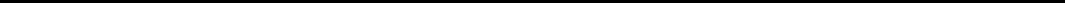 Cycles
Eternity
Moses
Creation
Joshua
Eternity
Fall
Babel
Flood
Abraham
Joseph
Isaac
Jacob
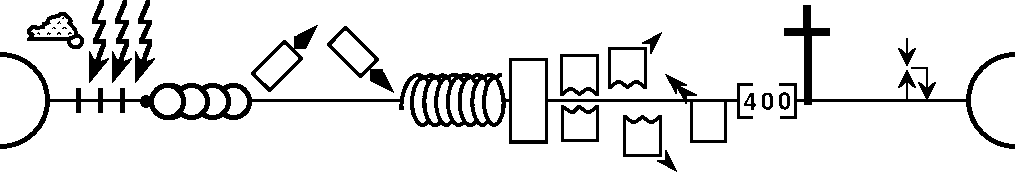 Exodus
Judges
Patriarchs
Conquests
Beginnings
Max Anders, Dallas Theological Seminary
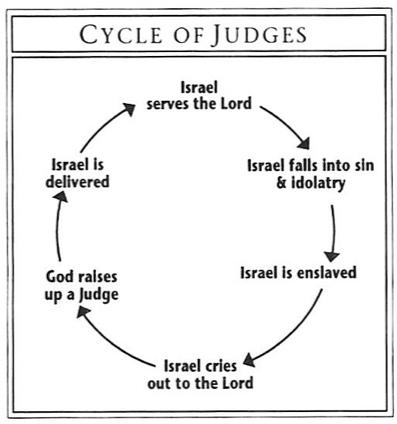 7x the Israelites did evil in the eyes of the Lord
Cycle of Judges
OT Theme
The tragic fall 
of a perfect creation 
followed by judgment 
       and the promise of final redemption.
[Speaker Notes: OT Theme: Holsteen. Exploring Christian Theology : Volume 1: Revelation, Scripture, and the Triune God (p. 16). Baker Publishing Group. Kindle Edition.]
--------------------------------------------------------------------------1 & 2 Chronicles ----------------------------------------------------------
Deuteronomy
1 Samuel
2 Samuel
Nehemiah
Leviticus
Numbers
Genesis 12-50
Genesis 1-11
2 Kings
1 Kings
Exodus
Joshua
Judges
Ruth
Esther
Ezra
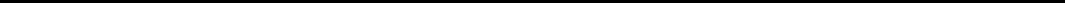 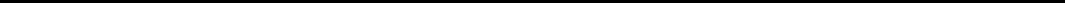 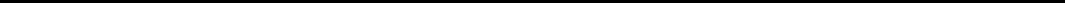 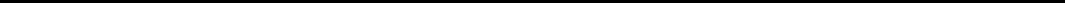 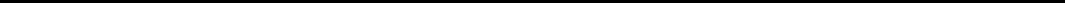 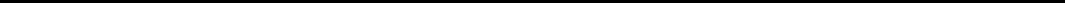 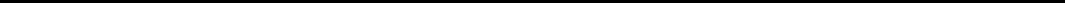 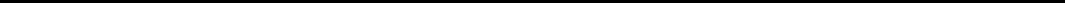 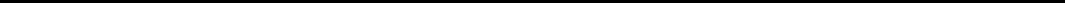 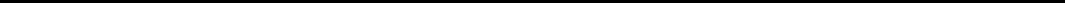 Cycles
Eternity
Moses
Creation
Joshua
Eternity
Fall
Babel
Flood
Abraham
Joseph
Isaac
Jacob
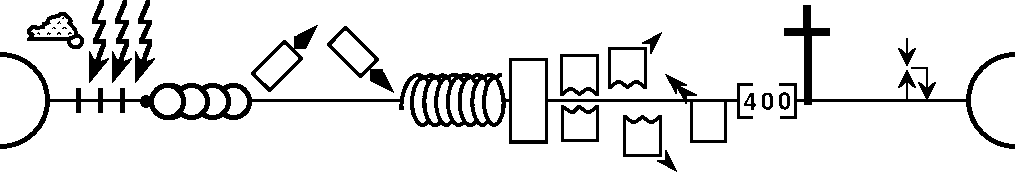 Exodus
Judges
Judges 21:25 In those days there was no king in Israel. Everyone did what was right in his own eyes.
Patriarchs
Conquests
Beginnings
Max Anders, Dallas Theological Seminary
--------------------------------------------------------------------------1 & 2 Chronicles ----------------------------------------------------------
Deuteronomy
1 Samuel
2 Samuel
Nehemiah
Leviticus
Numbers
Genesis 12-50
Genesis 1-11
2 Kings
1 Kings
Exodus
Joshua
Judges
Ruth
Esther
Ezra
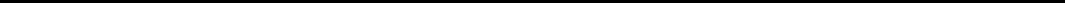 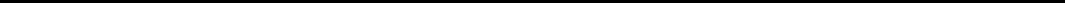 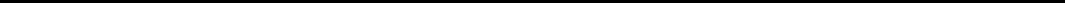 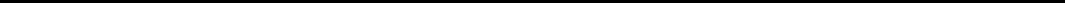 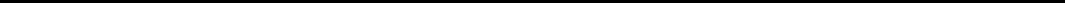 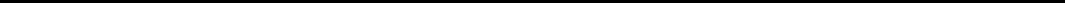 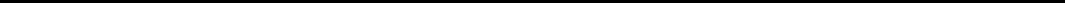 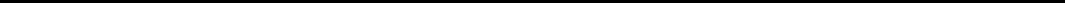 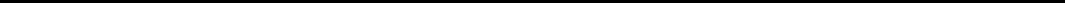 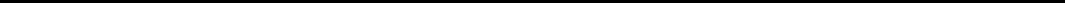 Saul
David
Solomon
Cycles
Eternity
S • D • S
Moses
Creation
Joshua
Eternity
Fall
Babel
Flood
Abraham
Joseph
Isaac
Jacob
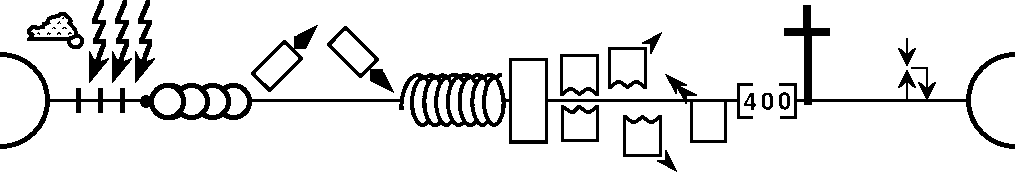 Exodus
Judges
Patriarchs
Conquests
Beginnings
United Kingdom
Max Anders, Dallas Theological Seminary
--------------------------------------------------------------------------1 & 2 Chronicles ----------------------------------------------------------
Deuteronomy
1 Samuel
2 Samuel
Nehemiah
Leviticus
Numbers
Genesis 12-50
Genesis 1-11
2 Kings
1 Kings
Exodus
Joshua
Judges
Ruth
Esther
Ezra
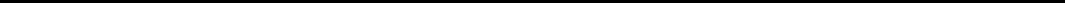 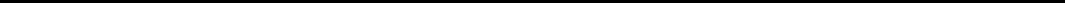 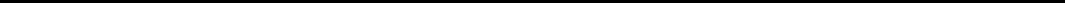 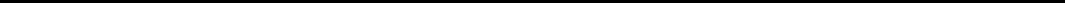 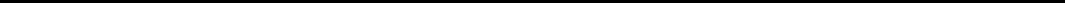 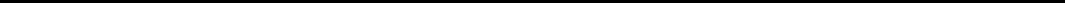 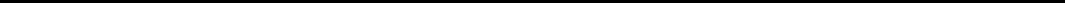 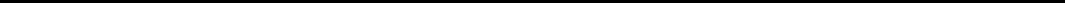 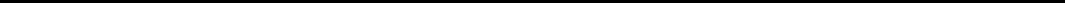 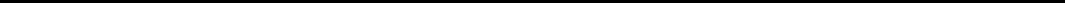 Cycles
Eternity
S • D • S
Moses
J (R)  & I (J)
Creation
Joshua
Eternity
Fall
Babel
Flood
Abraham
Joseph
Isaac
Jacob
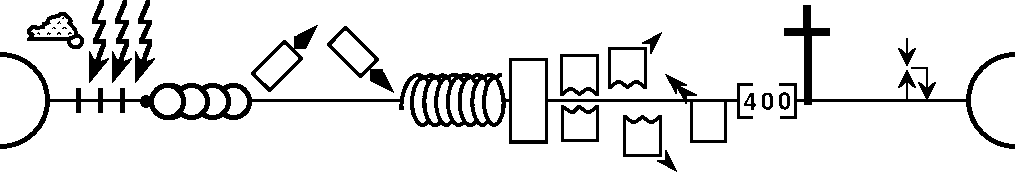 Exodus
Judges
Patriarchs
Conquests
Beginnings
United Kingdom
Divided Kingdom
Max Anders, Dallas Theological Seminary
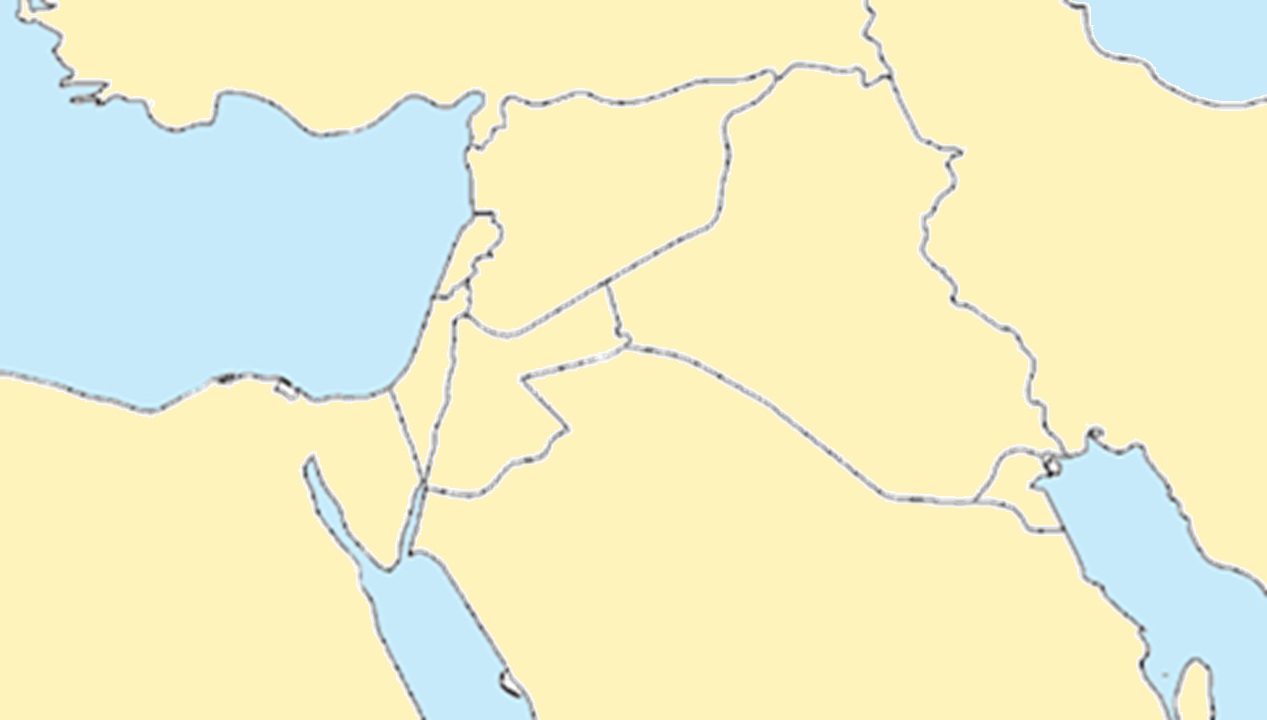 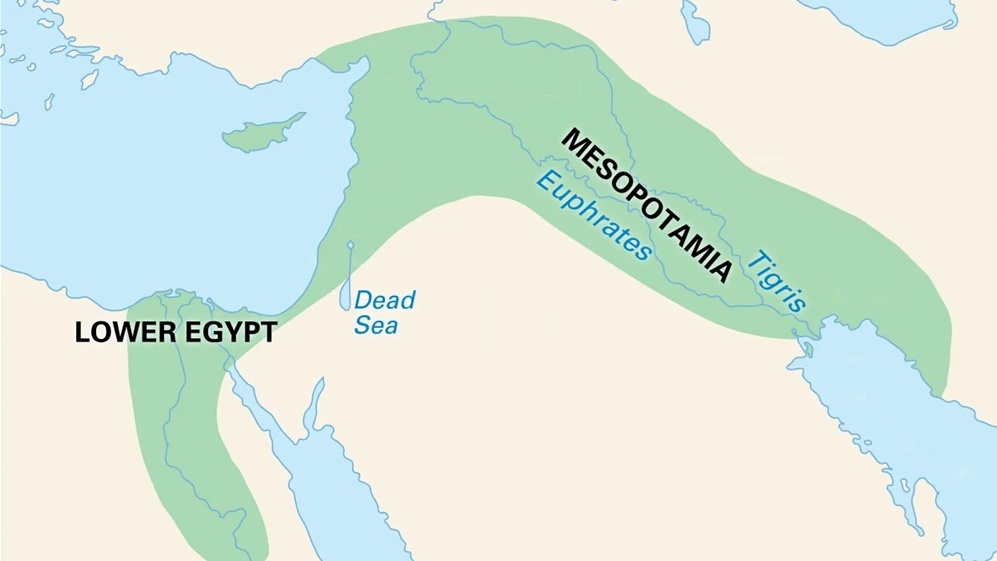 Turkey
Syria
Lebanon
Iran
Israel
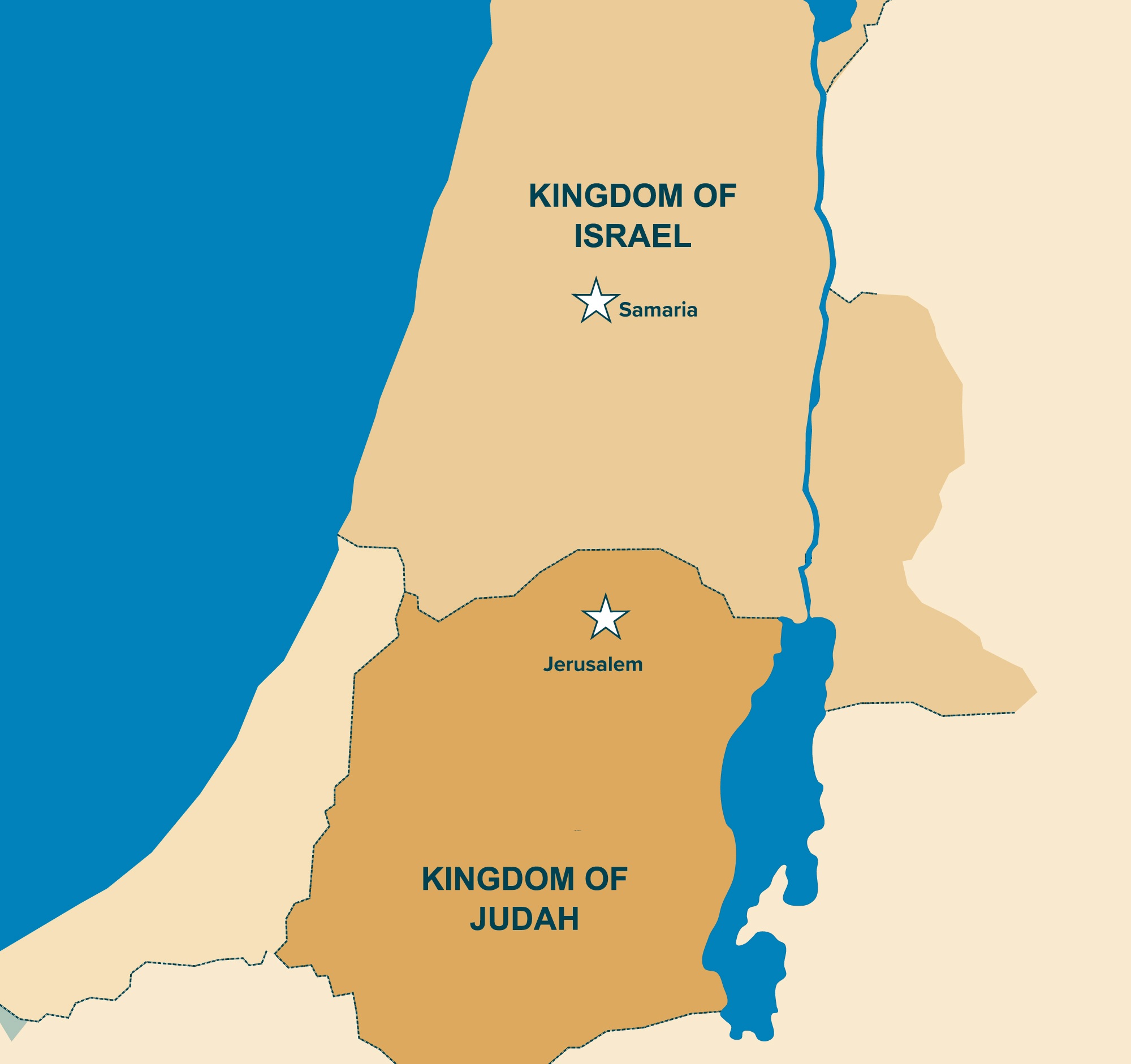 Iraq
Jordan
Saudi Arabia
Egypt
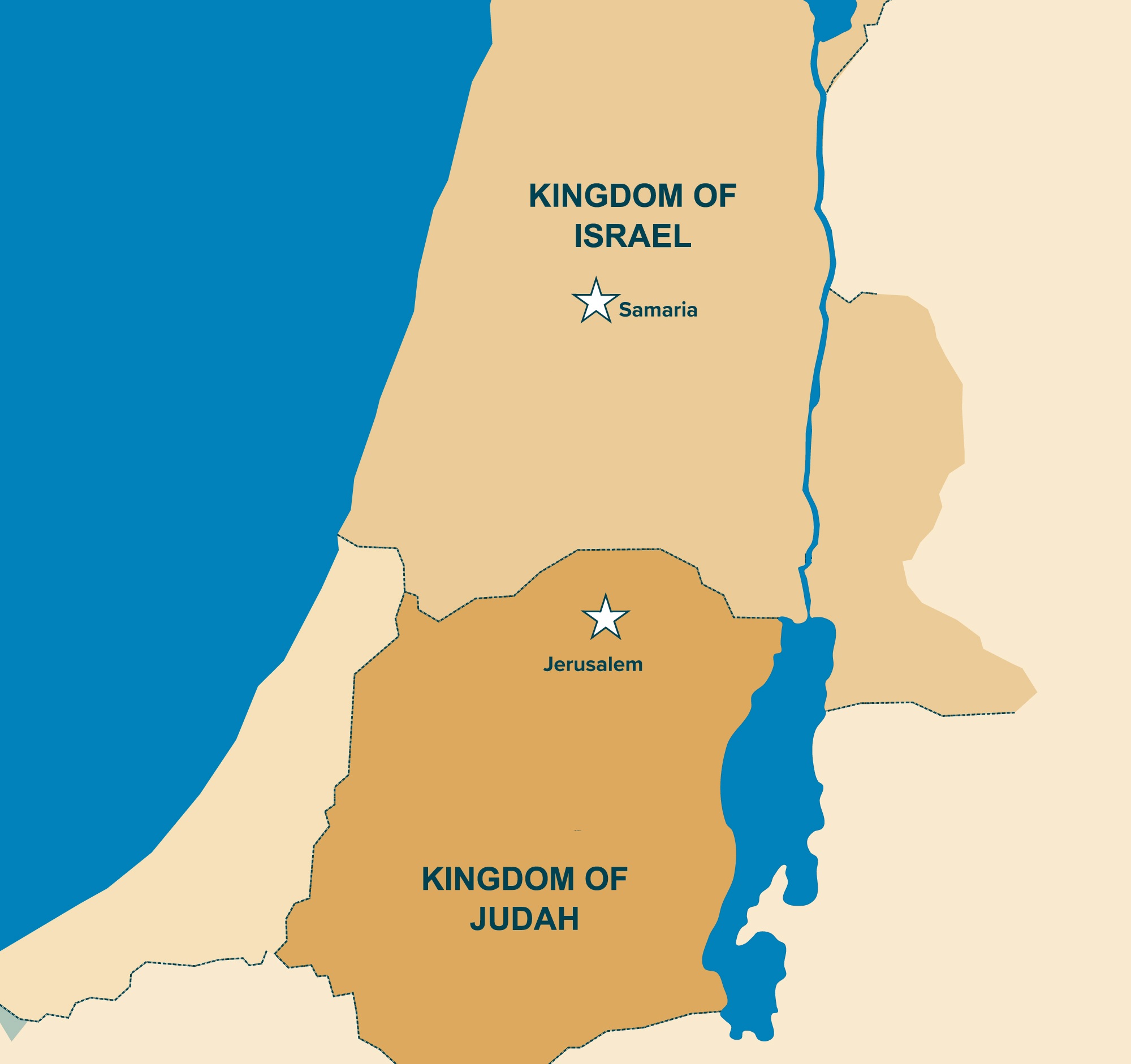 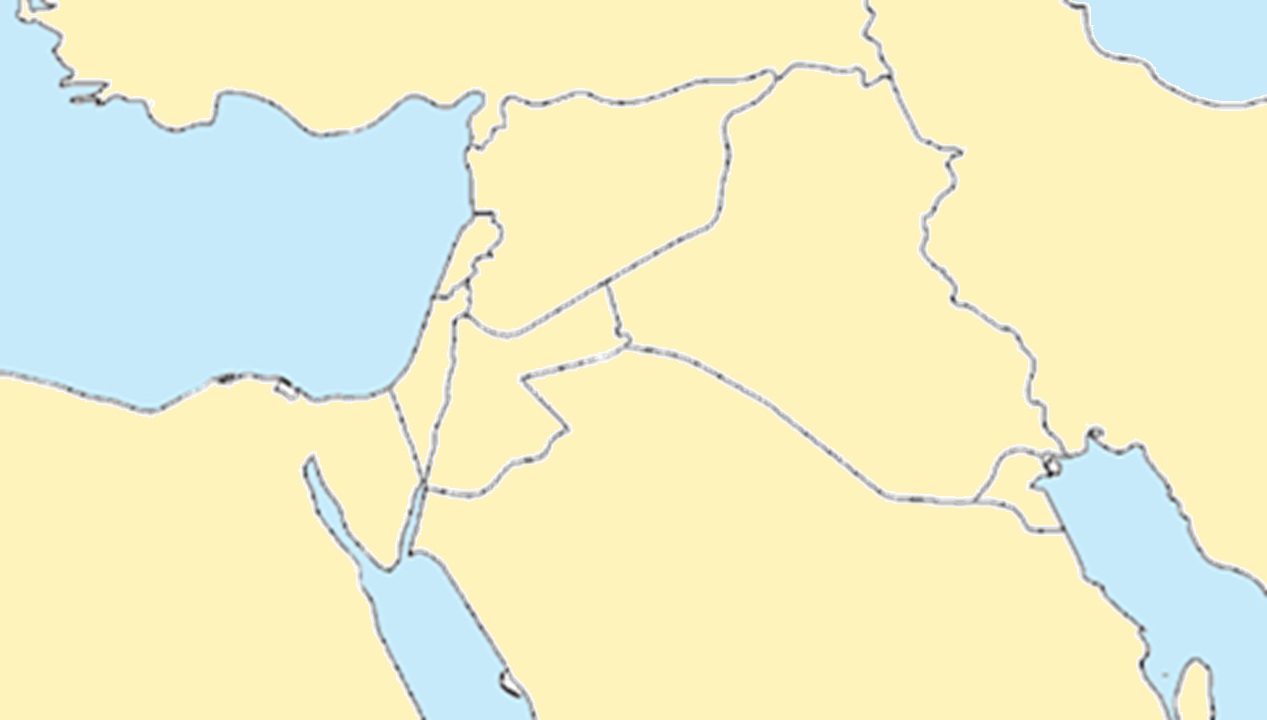 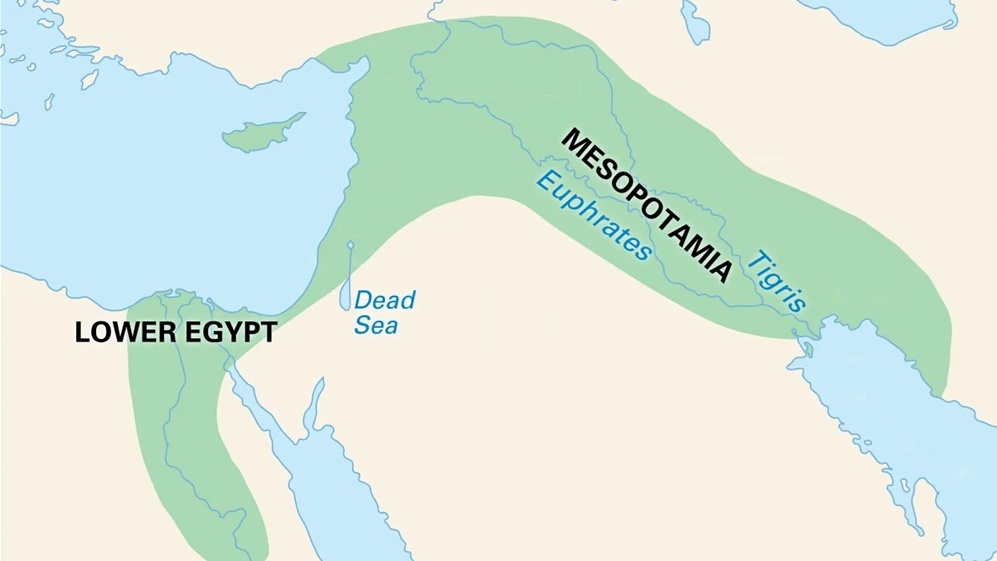 Turkey
Syria
Lebanon
Iran
Israel
Iraq
Jordan
Saudi Arabia
Egypt
Divided Kingdom
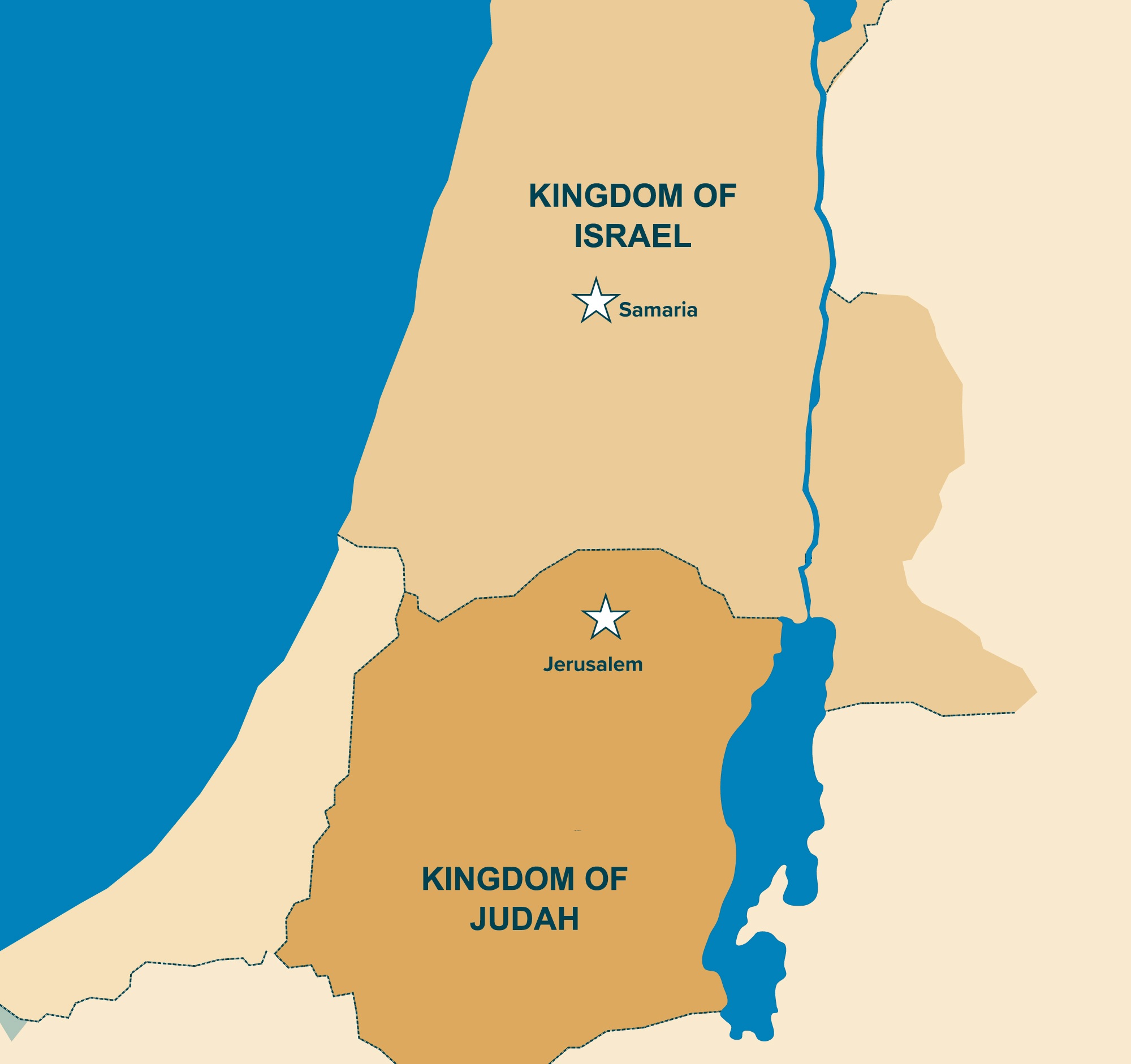 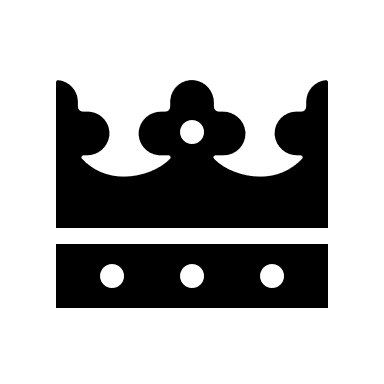 J (R)  & I (J)
Jeroboam
JER-uh-boh-uhm (English)
The first king of the northern kingdom of Israel, 
best known for being the OG of bad kings—the guy who set the gold standard (literally, golden calves) for leading people away from God. If being a terrible king was an Olympic sport, Jeroboam would have been the world record holder. In fact, every bad king after him was compared to him, as in "He did evil in the eyes of the Lord, just like Jeroboam." (1 Kings 15:34, 16:26, 22:52… the list goes on). Basically, if your name becomes shorthand for rebellion and idolatry, you're doing something very wrong.
OT Theme
The tragic fall 
of a perfect creation 
followed by judgment 
       and the promise of final redemption.
[Speaker Notes: OT Theme: Holsteen. Exploring Christian Theology : Volume 1: Revelation, Scripture, and the Triune God (p. 16). Baker Publishing Group. Kindle Edition.]
--------------------------------------------------------------------------1 & 2 Chronicles ----------------------------------------------------------
Deuteronomy
1 Samuel
2 Samuel
Nehemiah
Leviticus
Numbers
Genesis 12-50
Genesis 1-11
2 Kings
1 Kings
Exodus
Joshua
Judges
Ruth
Esther
Ezra
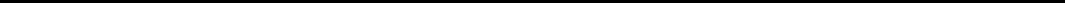 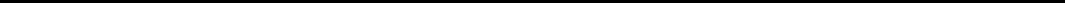 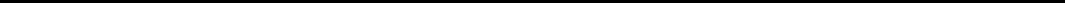 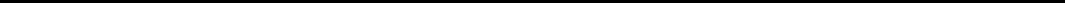 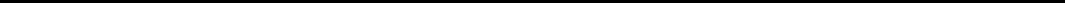 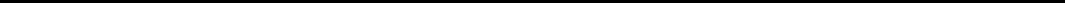 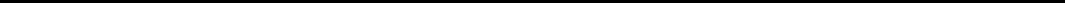 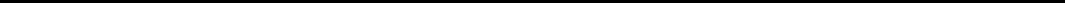 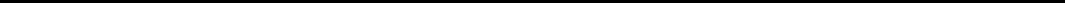 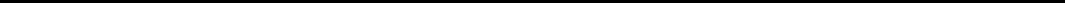 Cycles
Eternity
S • D • S
Moses
J (R)  & I (J)
Creation
Joshua
Eternity
J (B) & I (A)
Fall
Babel
Flood
Abraham
Joseph
Isaac
Jacob
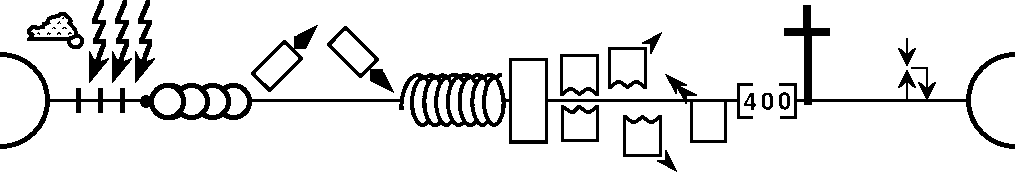 Exodus
Judges
Patriarchs
Conquests
Beginnings
Captivity
United Kingdom
Divided Kingdom
Max Anders, Dallas Theological Seminary
Captivity
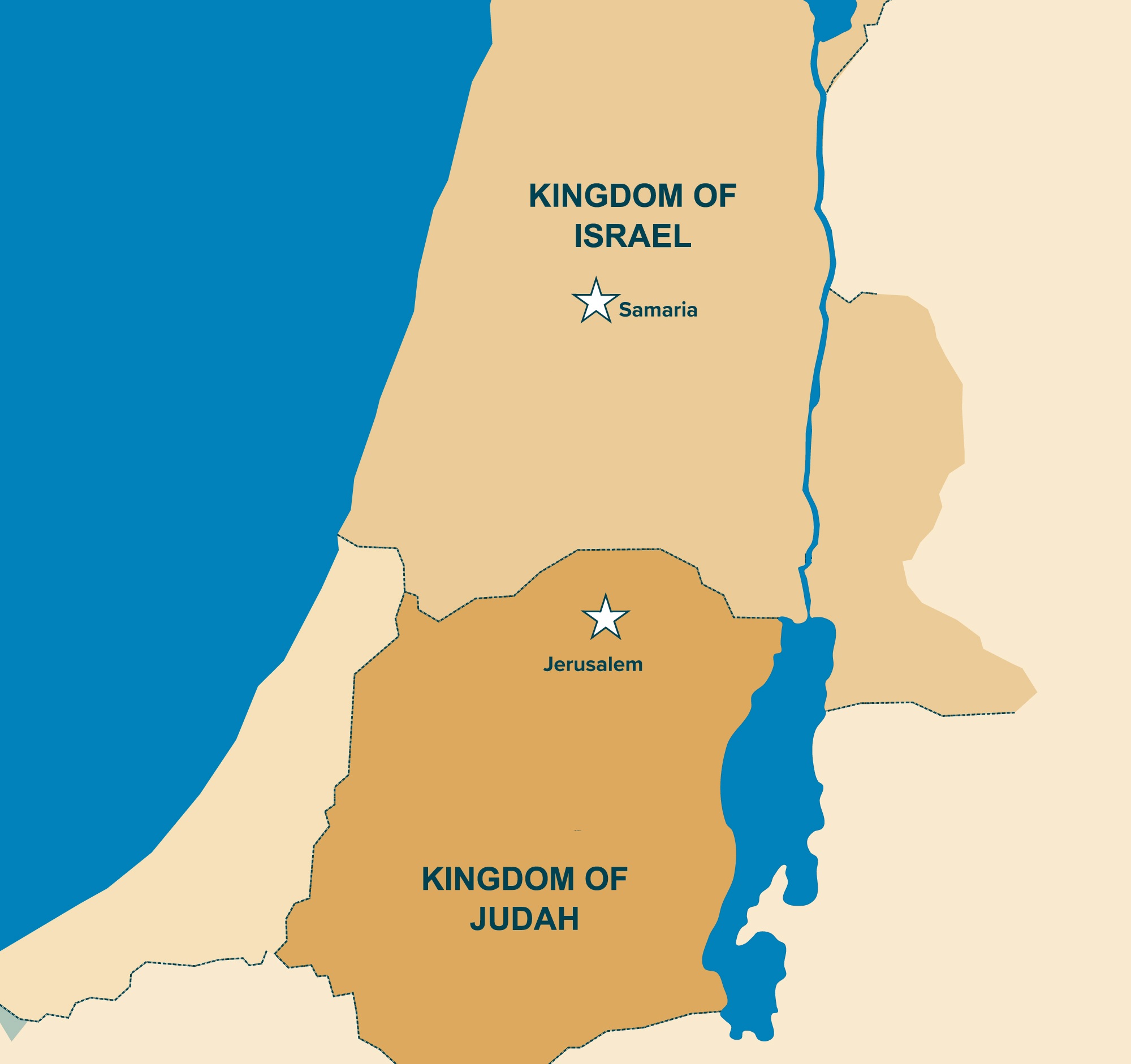 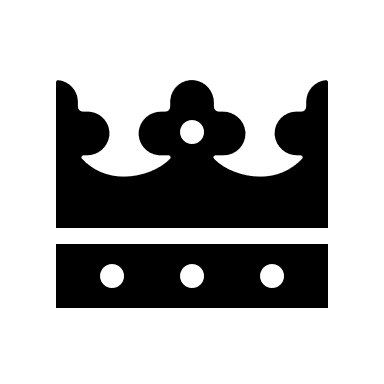 J (B)  & I (A)
--------------------------------------------------------------------------1 & 2 Chronicles ----------------------------------------------------------
Deuteronomy
1 Samuel
2 Samuel
Nehemiah
Leviticus
Numbers
Genesis 12-50
Genesis 1-11
2 Kings
1 Kings
Exodus
Joshua
Judges
Ruth
Esther
Ezra
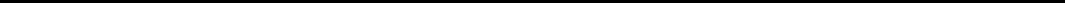 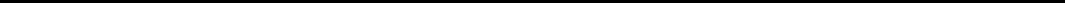 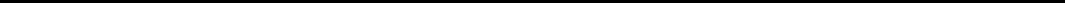 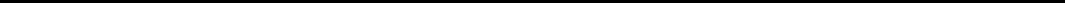 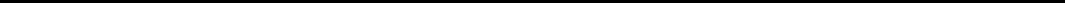 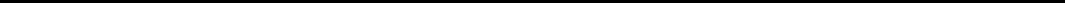 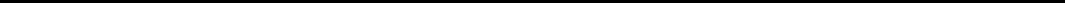 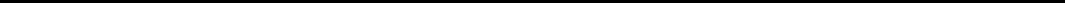 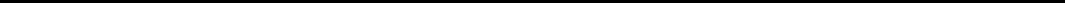 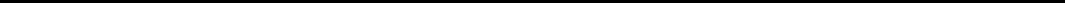 Cycles
Eternity
S • D • S
Z • E • N
Moses
J (R)  & I (J)
Creation
Joshua
Eternity
J (B) & I (A)
Fall
Babel
Flood
Abraham
Joseph
Isaac
Jacob
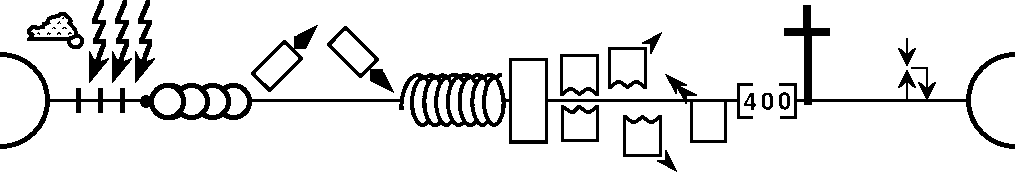 Exodus
Judges
Patriarchs
Conquests
Beginnings
Restoration
Captivity
United Kingdom
Divided Kingdom
Max Anders, Dallas Theological Seminary
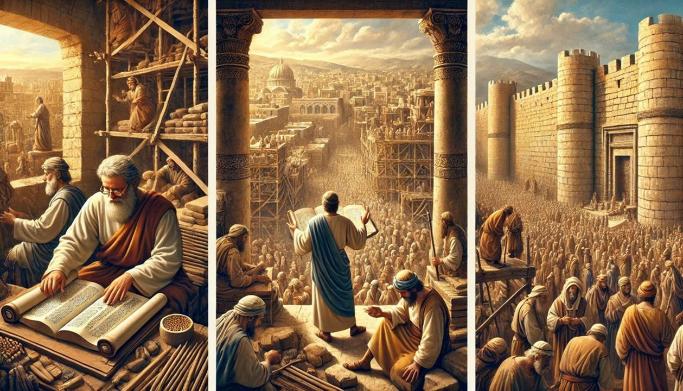 Zerubbabel 
The Governor & Temple Rebuilder
Ezra 
The Scribe & Spiritual Reformer
Nehemiah
 The Wall Builder & Political Leader
--------------------------------------------------------------------------1 & 2 Chronicles ----------------------------------------------------------
Deuteronomy
1 Samuel
2 Samuel
Nehemiah
Leviticus
Numbers
Genesis 12-50
Genesis 1-11
2 Kings
1 Kings
Exodus
Joshua
Judges
Ruth
Esther
Ezra
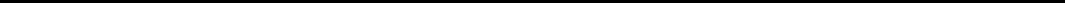 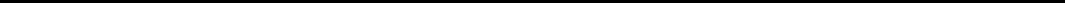 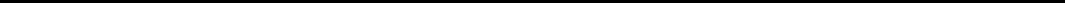 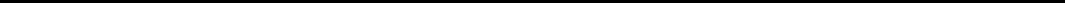 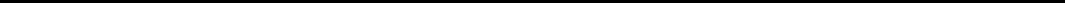 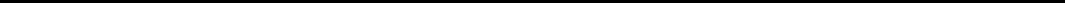 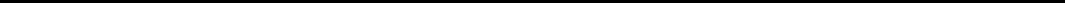 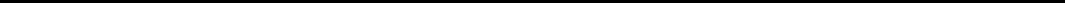 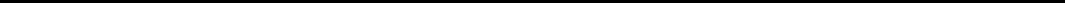 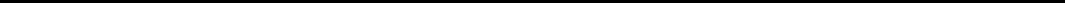 Cycles
Eternity
S • D • S
Z • E • N
Moses
J (R)  & I (J)
Creation
Joshua
Eternity
J (B) & I (A)
Fall
Babel
Flood
P • G • H • R
Abraham
Joseph
Isaac
Jacob
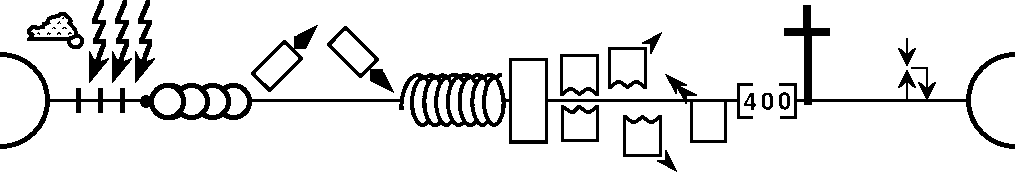 Exodus
Judges
Silent Years
Patriarchs
Conquests
Beginnings
Restoration
Captivity
United Kingdom
Divided Kingdom
Max Anders, Dallas Theological Seminary
Greece
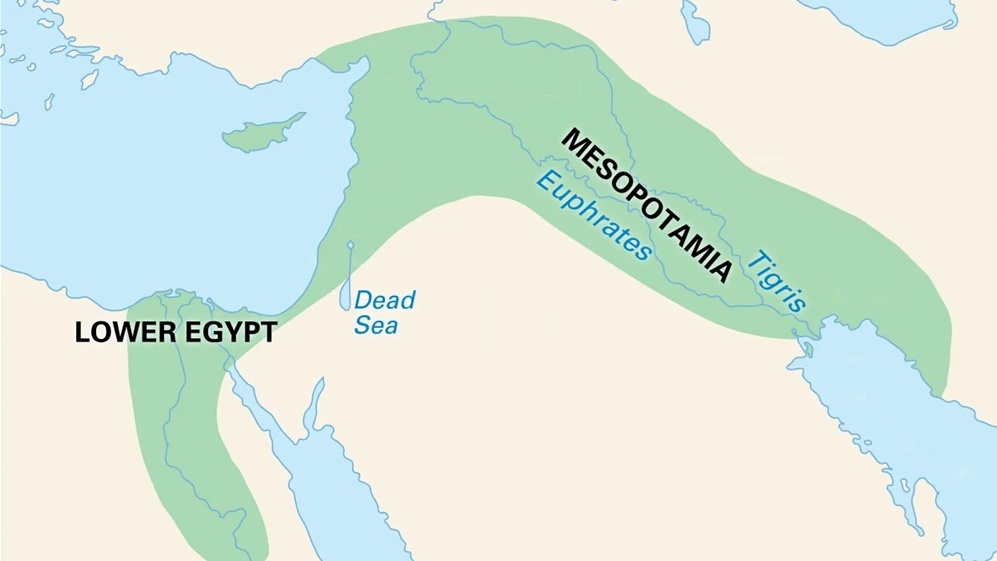 Persia
Israel
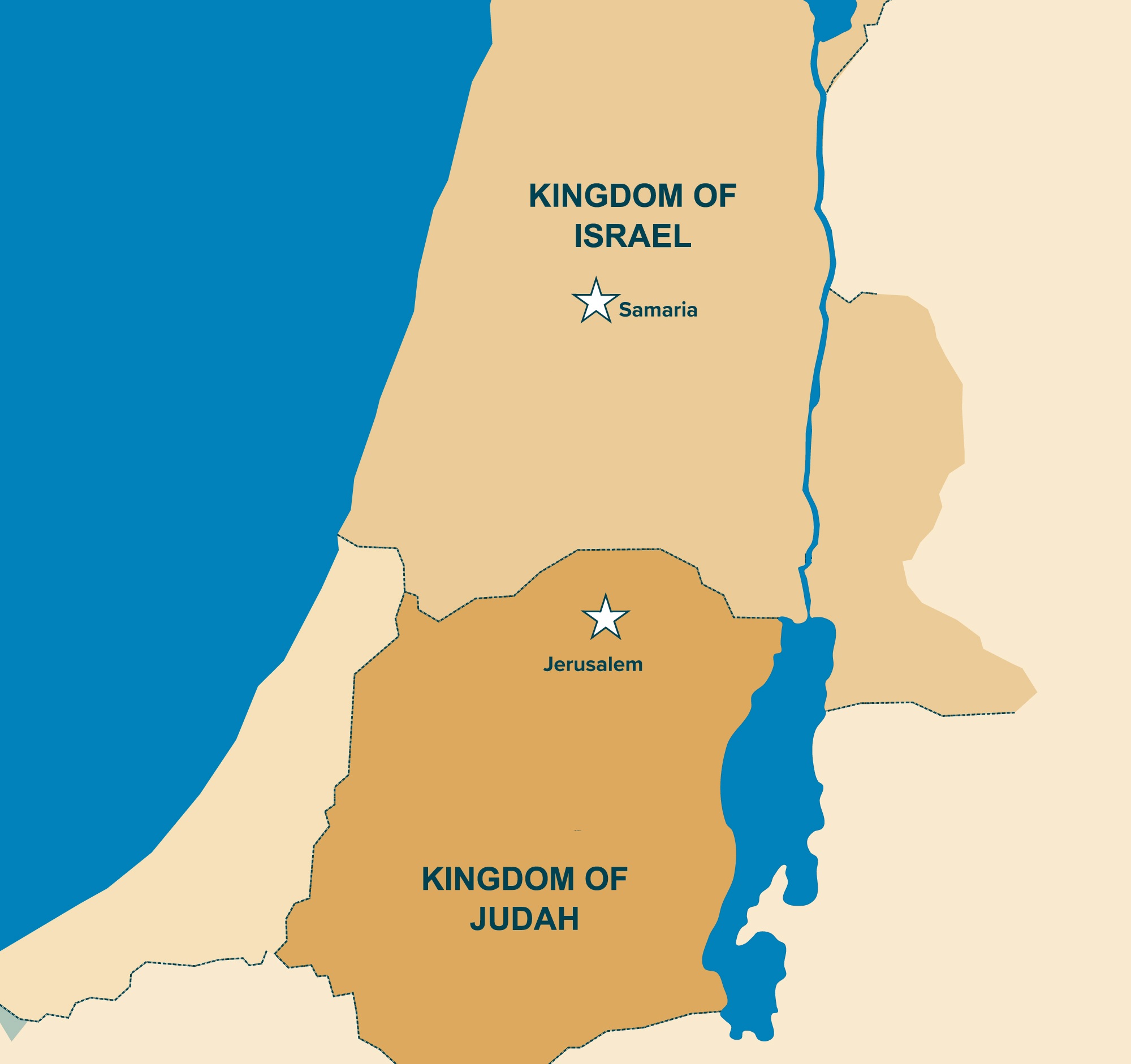 Persian
Greek
Hasmonean 
Roman
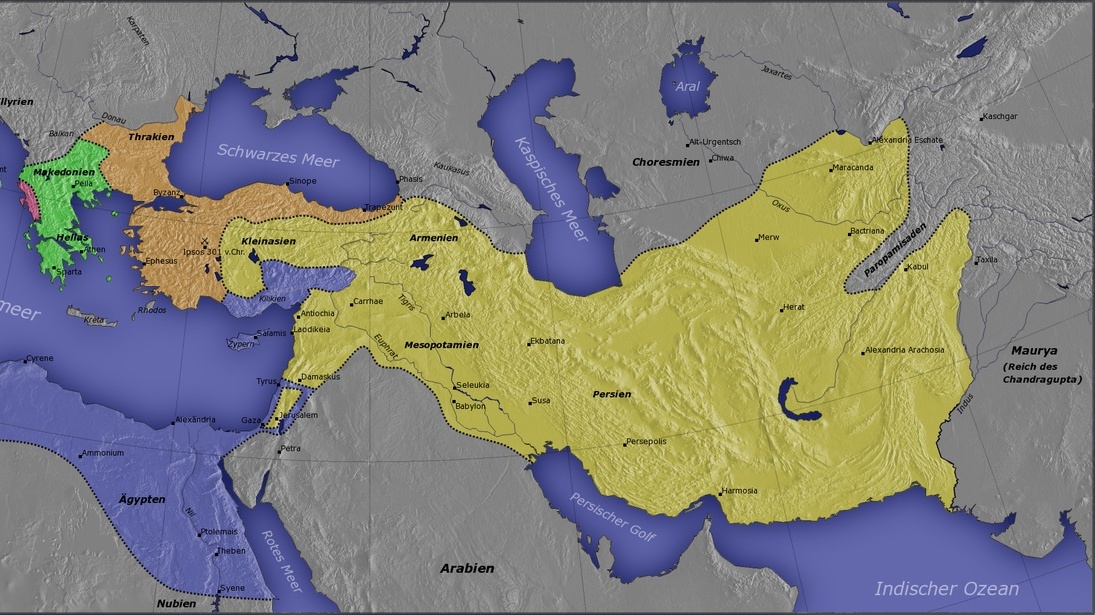 Persia
Persian Empire
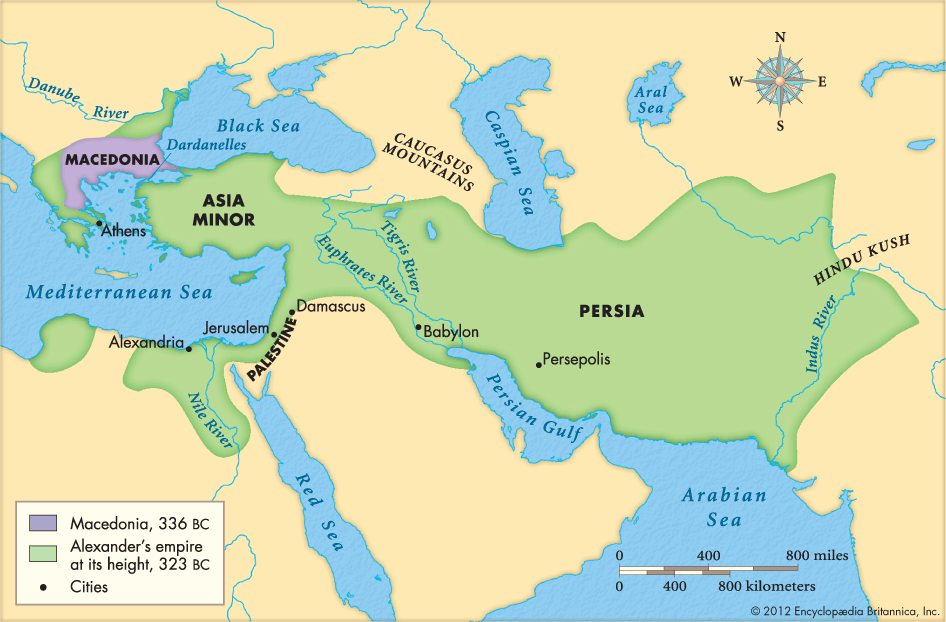 Greek Empire
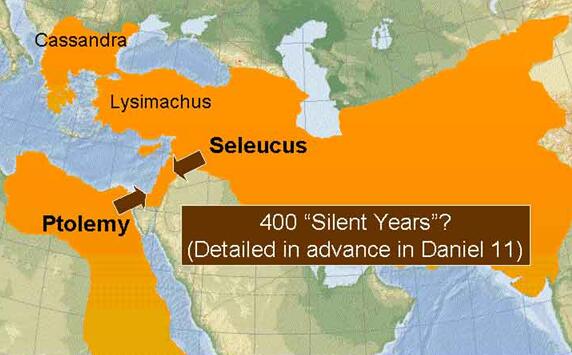 Greek Empire
(divided)
=> Seleuecid Empire
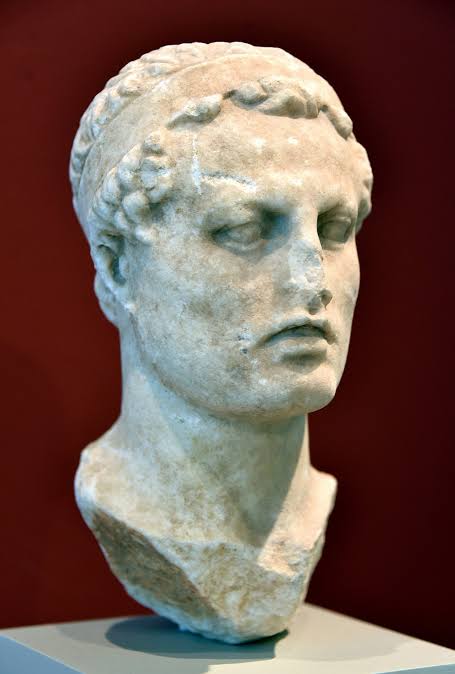 Antiochus IV
Epiphanes- God Given
Epimanes – the Madman
Antiochus IV
He forced Hellenization on the Jews, outlawing their religious practices.
He desecrated the Temple, sacrificing a pig and setting up a statue of Zeus.
Led to Maccabean Rebellion 
Hannukah (Festival of Dedication John 10:22-23)
Established the Hasmonean Dynasty
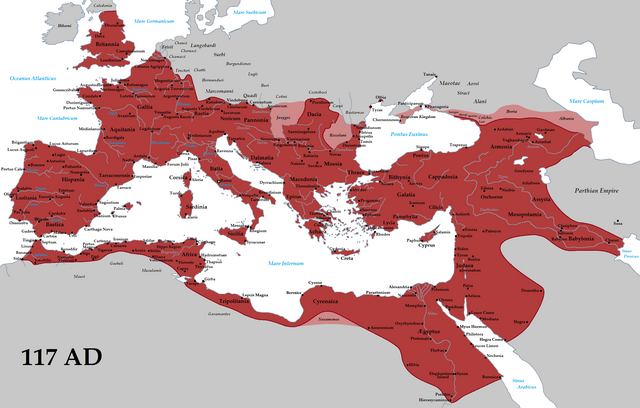 Roman Empire
[Speaker Notes: By Tataryn - Own work, CC BY-SA 3.0, https://commons.wikimedia.org/w/index.php?curid=19625326]
Galatians 4:4 NIV
“But when the time had fully come, 
God sent his Son, born of a woman, 
born under law, to redeem those under law, that we might receive the full rights of sons.”
--------------------------------------------------------------------------1 & 2 Chronicles ----------------------------------------------------------
Deuteronomy
1 Samuel
2 Samuel
Nehemiah
Leviticus
Numbers
Genesis 12-50
Genesis 1-11
2 Kings
1 Kings
Exodus
Joshua
Judges
Ruth
Esther
Ezra
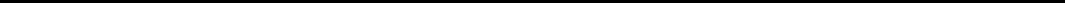 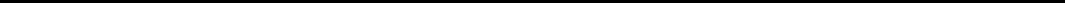 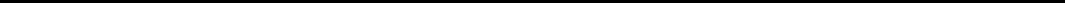 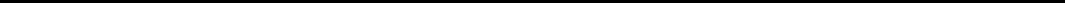 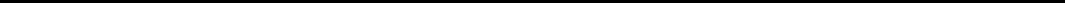 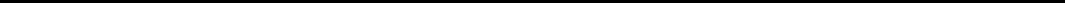 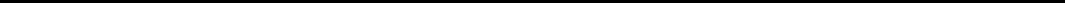 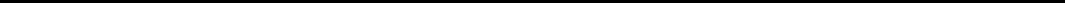 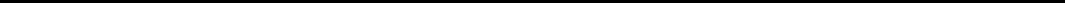 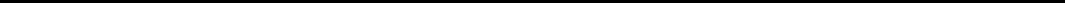 Cycles
Eternity
1st Coming
S • D • S
Z • E • N
Moses
J (R)  & I (J)
Creation
Joshua
Eternity
J (B) & I (A)
Fall
Babel
Flood
P • G • H • R
Abraham
Joseph
Isaac
Jacob
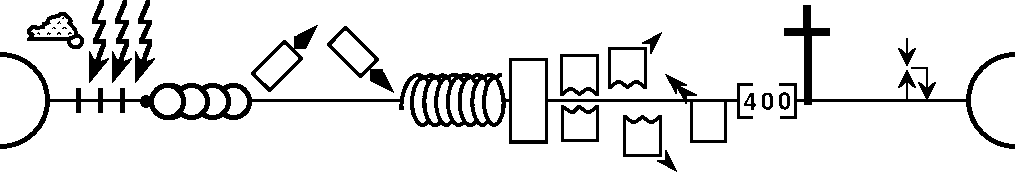 Exodus
Judges
Silent Years
Patriarchs
Conquests
Beginnings
Restoration
Captivity
United Kingdom
Divided Kingdom
Max Anders, Dallas Theological Seminary
NT Theme
The long-awaited redemption 
of a fallen creation followed by the restoration 
and fulfillment of all God’s promises and purposes.
[Speaker Notes: NT Theme:  Holsteen. Exploring Christian Theology : Volume 1: Revelation, Scripture, and the Triune God (p. 17). Baker Publishing Group. Kindle Edition.]
--------------------------------------------------------------------------1 & 2 Chronicles ----------------------------------------------------------
Deuteronomy
1 Samuel
2 Samuel
Nehemiah
Leviticus
Numbers
Genesis 12-50
Genesis 1-11
2 Kings
1 Kings
Exodus
Joshua
Judges
Ruth
Esther
1990+
Ezra
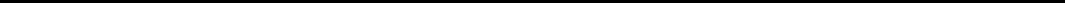 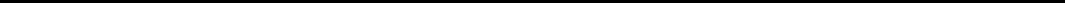 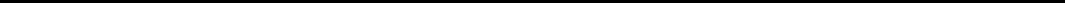 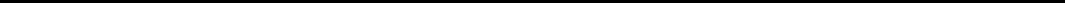 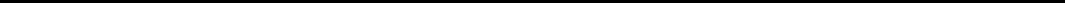 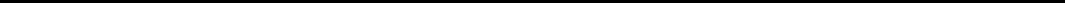 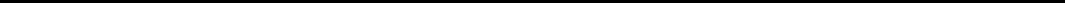 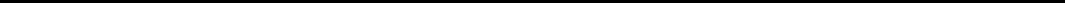 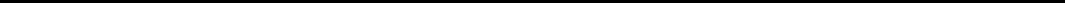 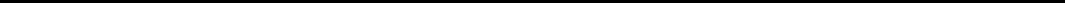 Cycles
Eternity
1st Coming
S • D • S
Z • E • N
Moses
J (R)  & I (J)
Creation
Joshua
Eternity
J (B) & I (A)
Fall
Babel
Flood
P • G • H • R
Abraham
Joseph
Isaac
Jacob
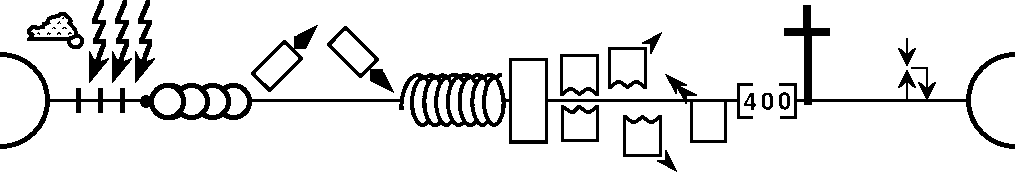 Church
Exodus
Judges
Silent Years
Patriarchs
Conquests
Beginnings
Restoration
Captivity
United Kingdom
Divided Kingdom
Max Anders, Dallas Theological Seminary
--------------------------------------------------------------------------1 & 2 Chronicles ----------------------------------------------------------
Deuteronomy
1 Samuel
2 Samuel
Nehemiah
Leviticus
Numbers
Genesis 12-50
Genesis 1-11
2 Kings
1 Kings
Exodus
Joshua
Judges
Ruth
Esther
1990+
Ezra
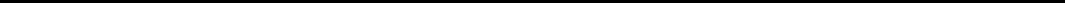 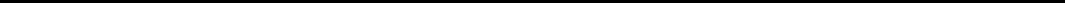 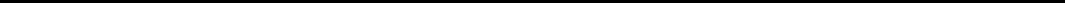 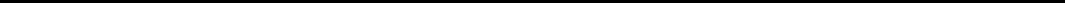 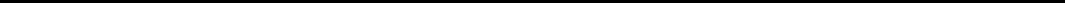 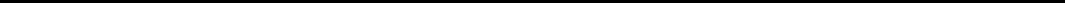 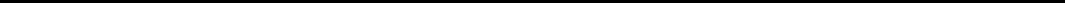 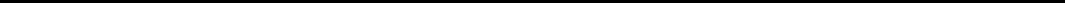 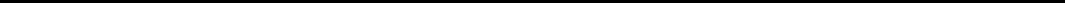 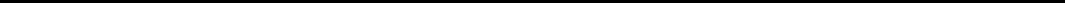 Cycles
Eternity
1st Coming
S • D • S
Z • E • N
Moses
J (R)  & I (J)
Creation
Joshua
Eternity
J (B) & I (A)
Fall
Babel
Flood
P • G • H • R
2nd Coming
Abraham
Joseph
Isaac
Jacob
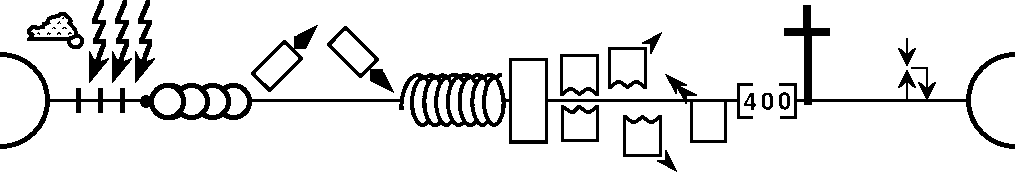 Church
Exodus
Judges
Silent Years
Patriarchs
Conquests
Beginnings
Restoration
Captivity
United Kingdom
Divided Kingdom
Max Anders, Dallas Theological Seminary
Acts1:10-11  
"They were looking intently up into the sky as he was going, when suddenly two men dressed in white stood beside them. ‘Men of Galilee,’ they said, ‘why do you stand here looking into the sky? This same Jesus, who has been taken from you into heaven, will come back in the same way you have seen him go into heaven.’"
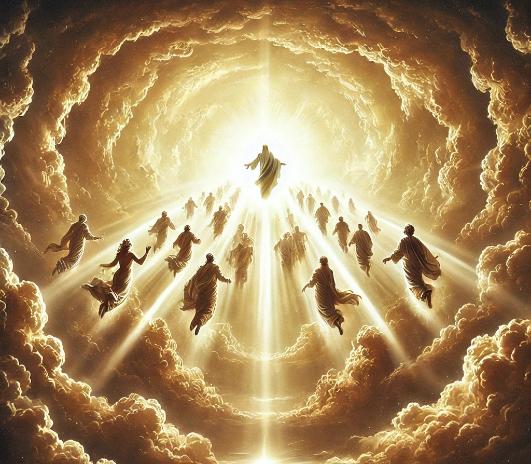 1 Thessalonians 4:16-17 
“For the Lord himself will come down from heaven, with a loud command, with the voice of the archangel and with the trumpet call of God, and the dead in Christ will rise first. After that, we who are still alive and are left will be caught up together with them in the clouds to meet the Lord in the air. And so we will be with the Lord forever."
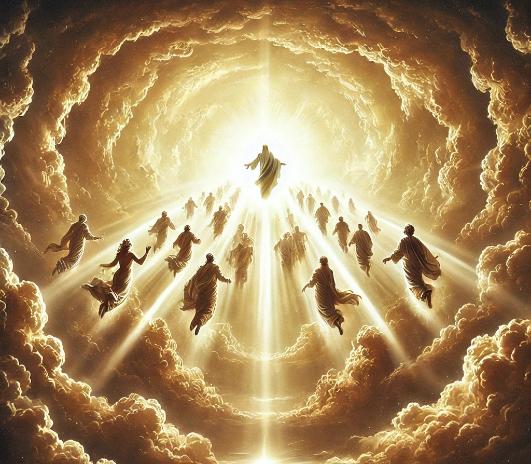 1 Corinthians 15:51-52 
"Listen, I tell you a mystery: We will not all sleep, but we will all be changed—in a flash, in the twinkling of an eye, at the last trumpet. For the trumpet will sound, the dead will be raised imperishable, and we will be changed."
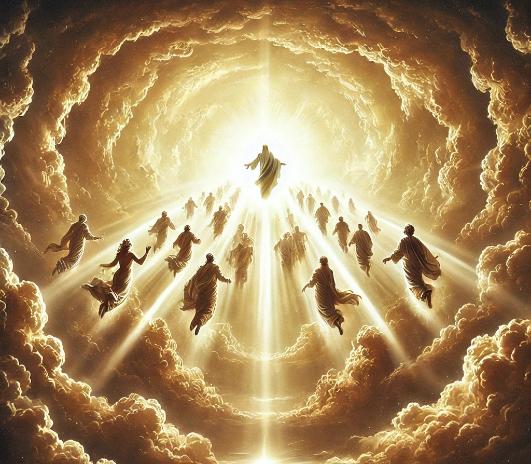 --------------------------------------------------------------------------1 & 2 Chronicles ----------------------------------------------------------
Deuteronomy
1 Samuel
2 Samuel
Nehemiah
Leviticus
Numbers
Genesis 12-50
Genesis 1-11
2 Kings
1 Kings
Exodus
Joshua
Judges
Ruth
Esther
1990+
Ezra
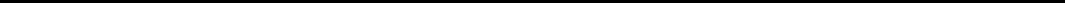 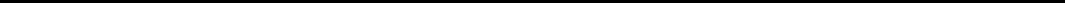 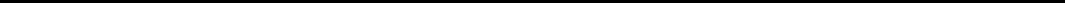 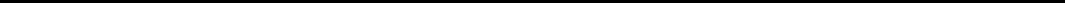 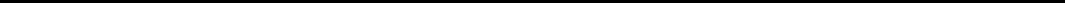 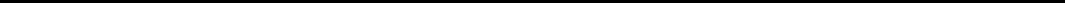 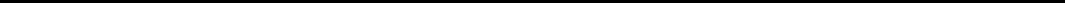 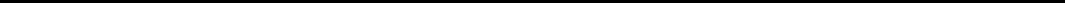 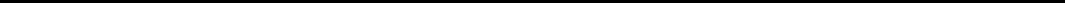 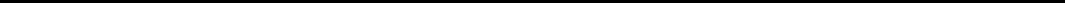 Cycles
Eternity
1st Coming
S • D • S
Z • E • N
Moses
J (R)  & I (J)
Creation
Joshua
Eternity
J (B) & I (A)
Fall
Babel
Flood
P • G • H • R
2nd Coming
Abraham
Joseph
Isaac
Jacob
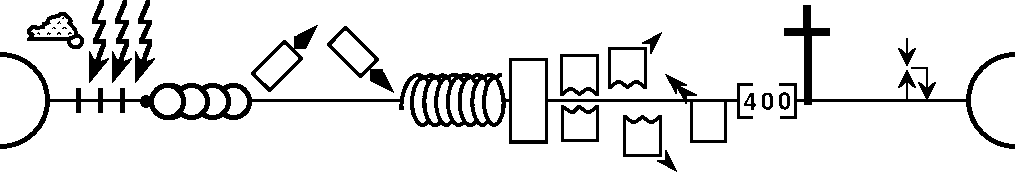 1000
Church
Kingdom
Exodus
Judges
Silent Years
Patriarchs
Conquests
Beginnings
Restoration
Captivity
United Kingdom
Divided Kingdom
Max Anders, Dallas Theological Seminary
When we all get to heaven
What a day of rejoicing that will be
When we all see Jesus
We'll sing and shout the victory
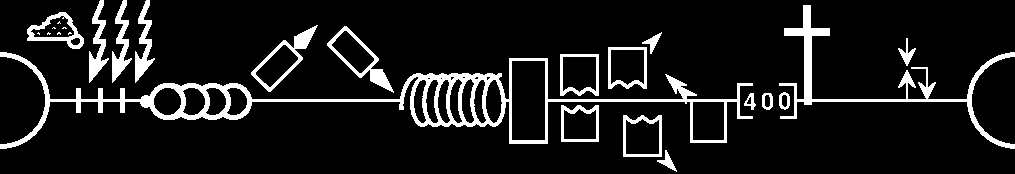